オーケストラにおける支援プログラム
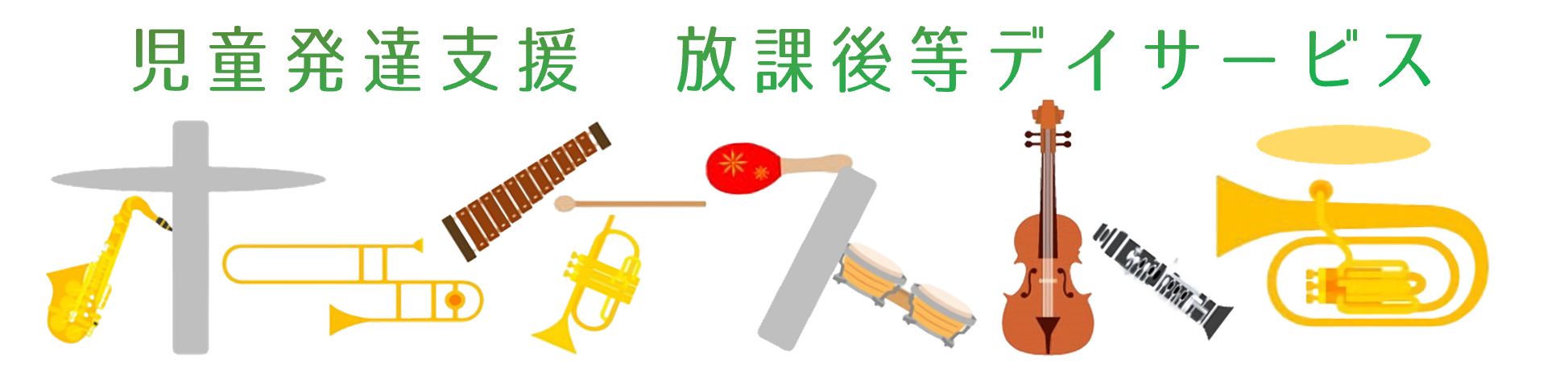 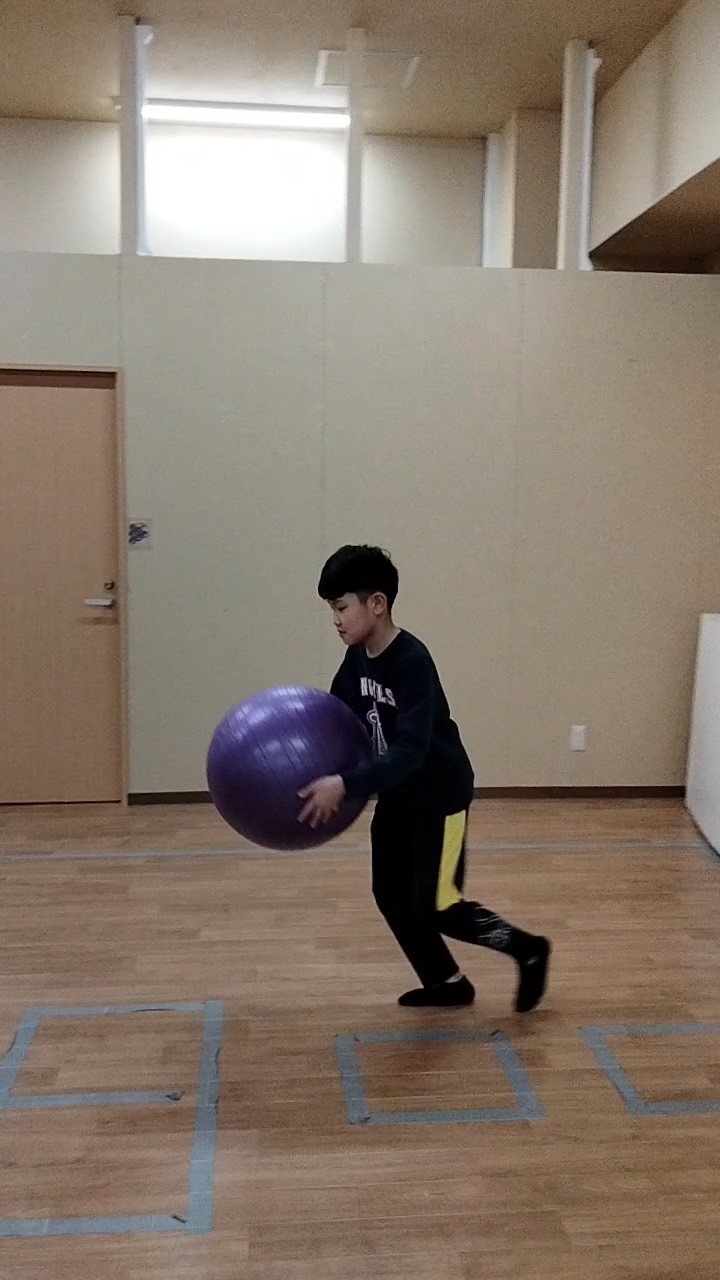 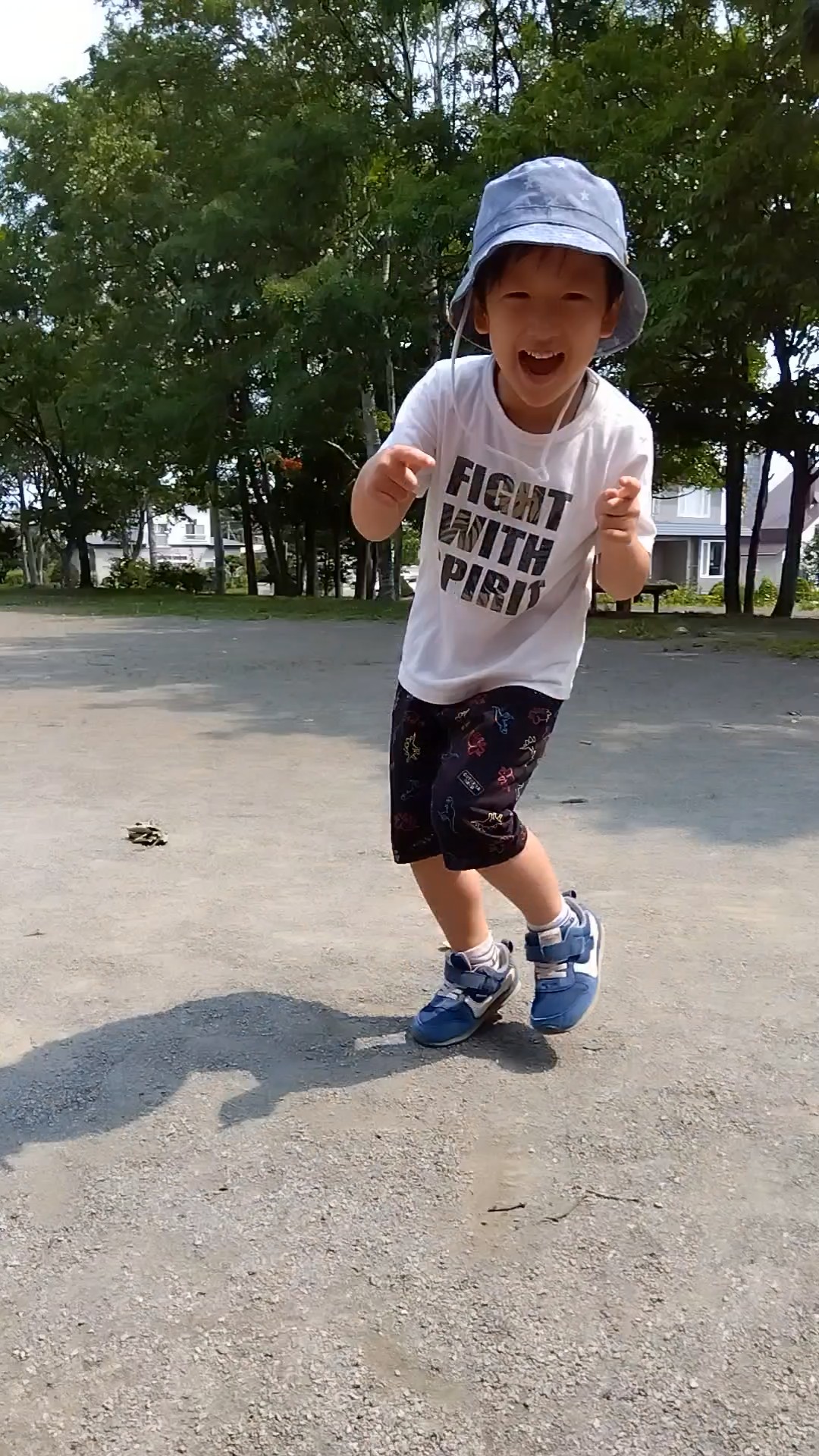 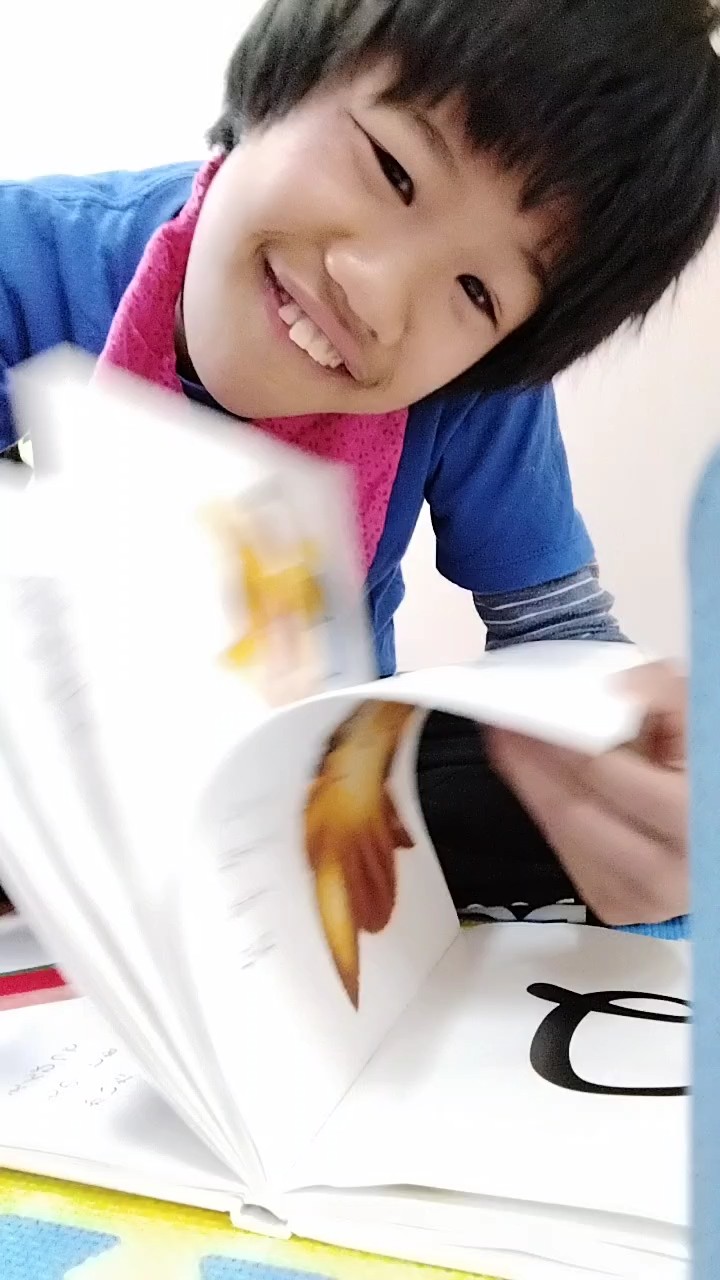 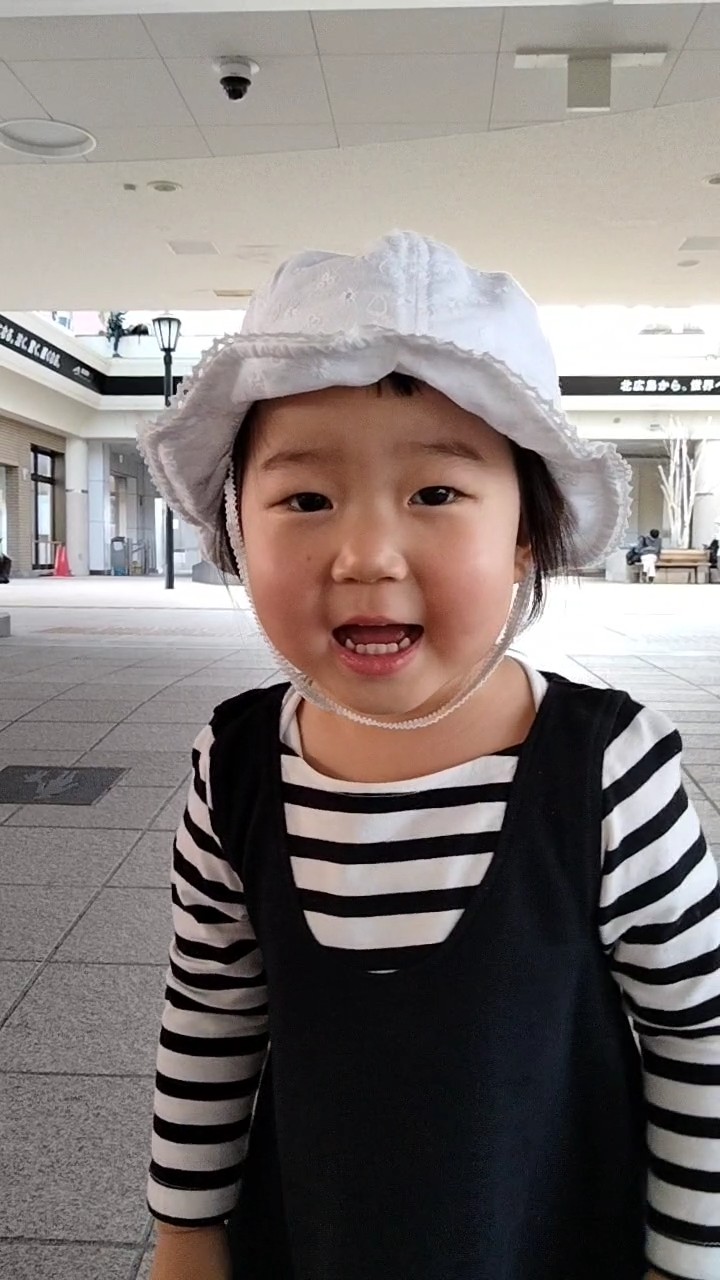 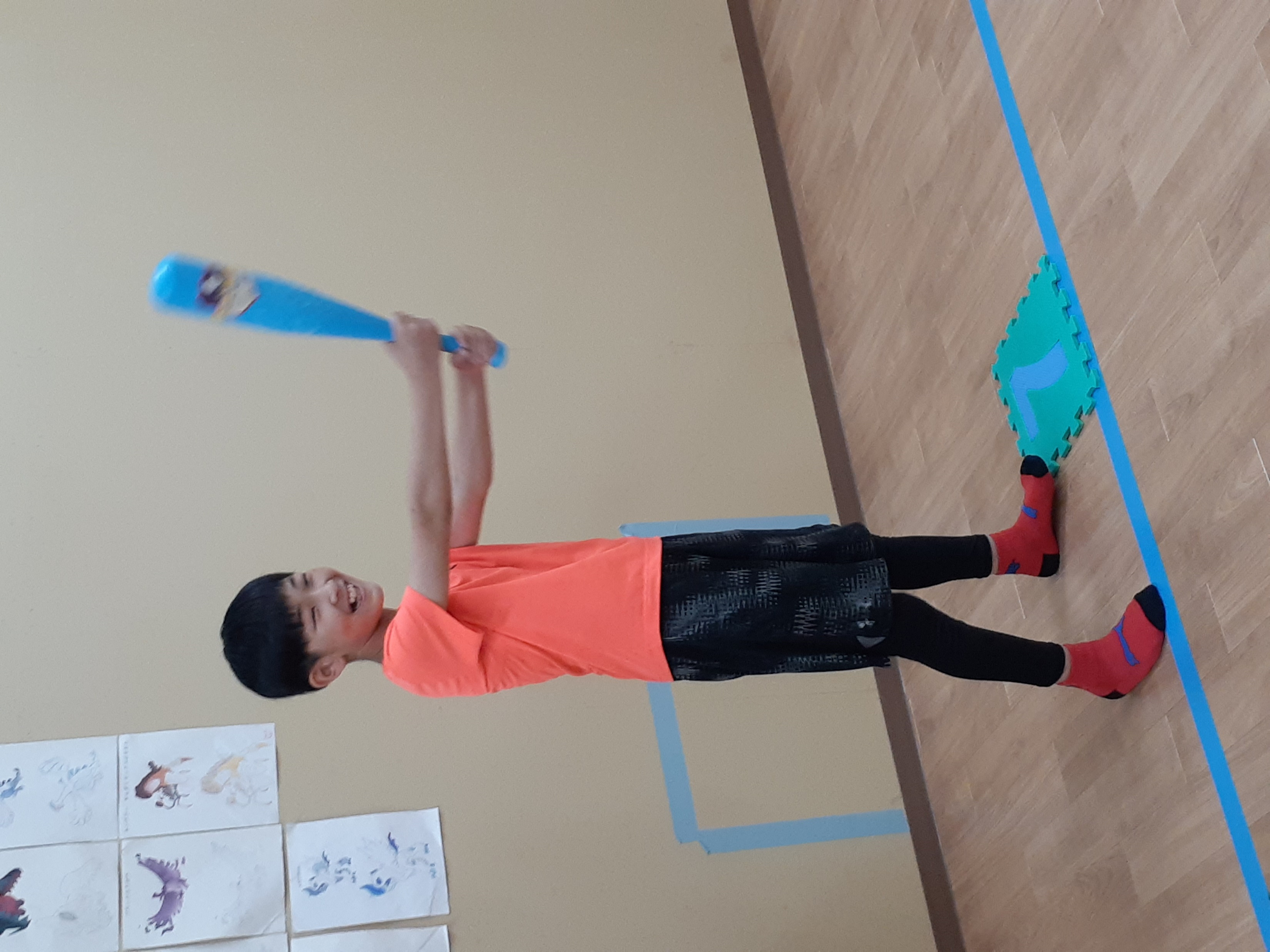 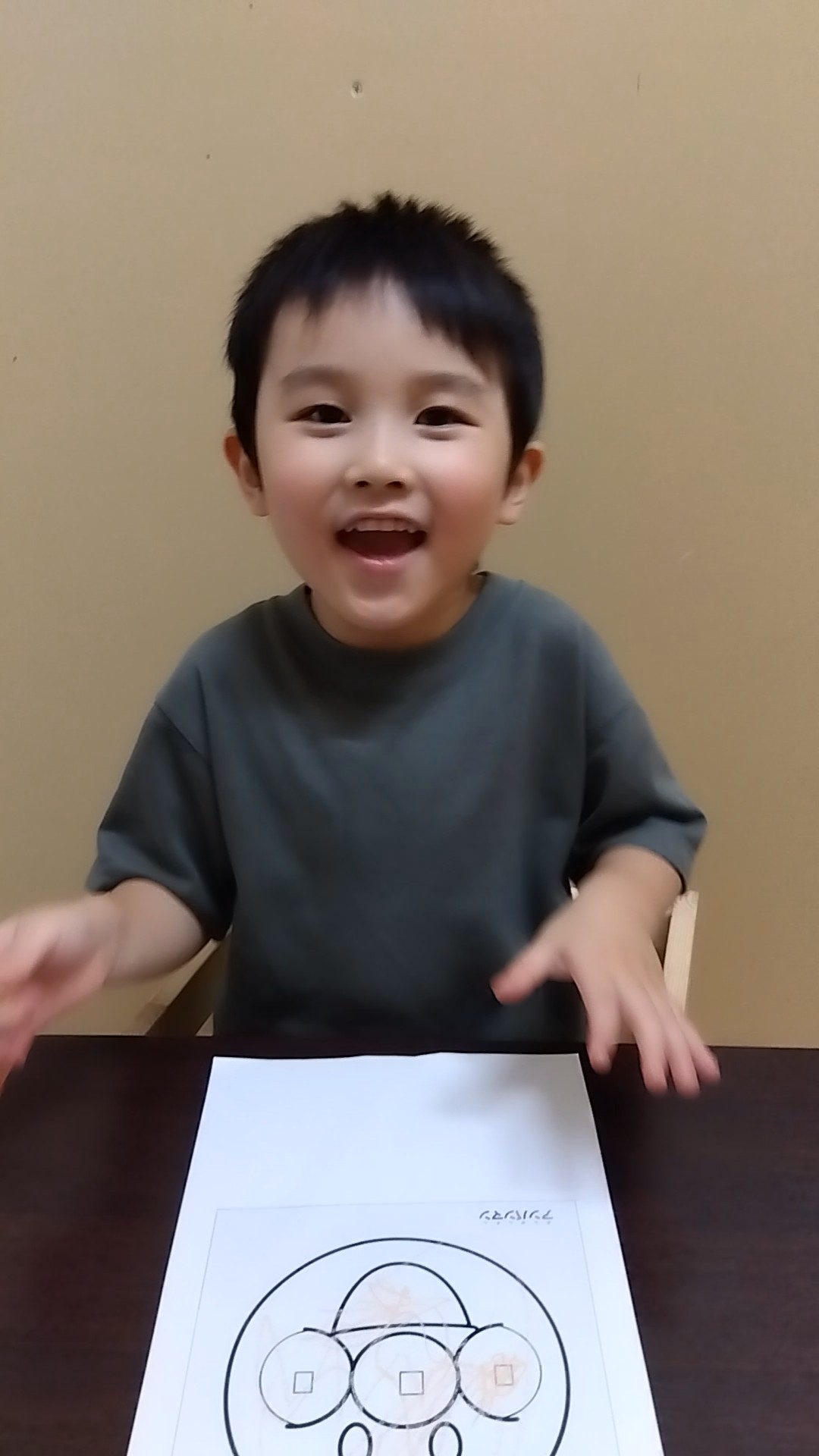 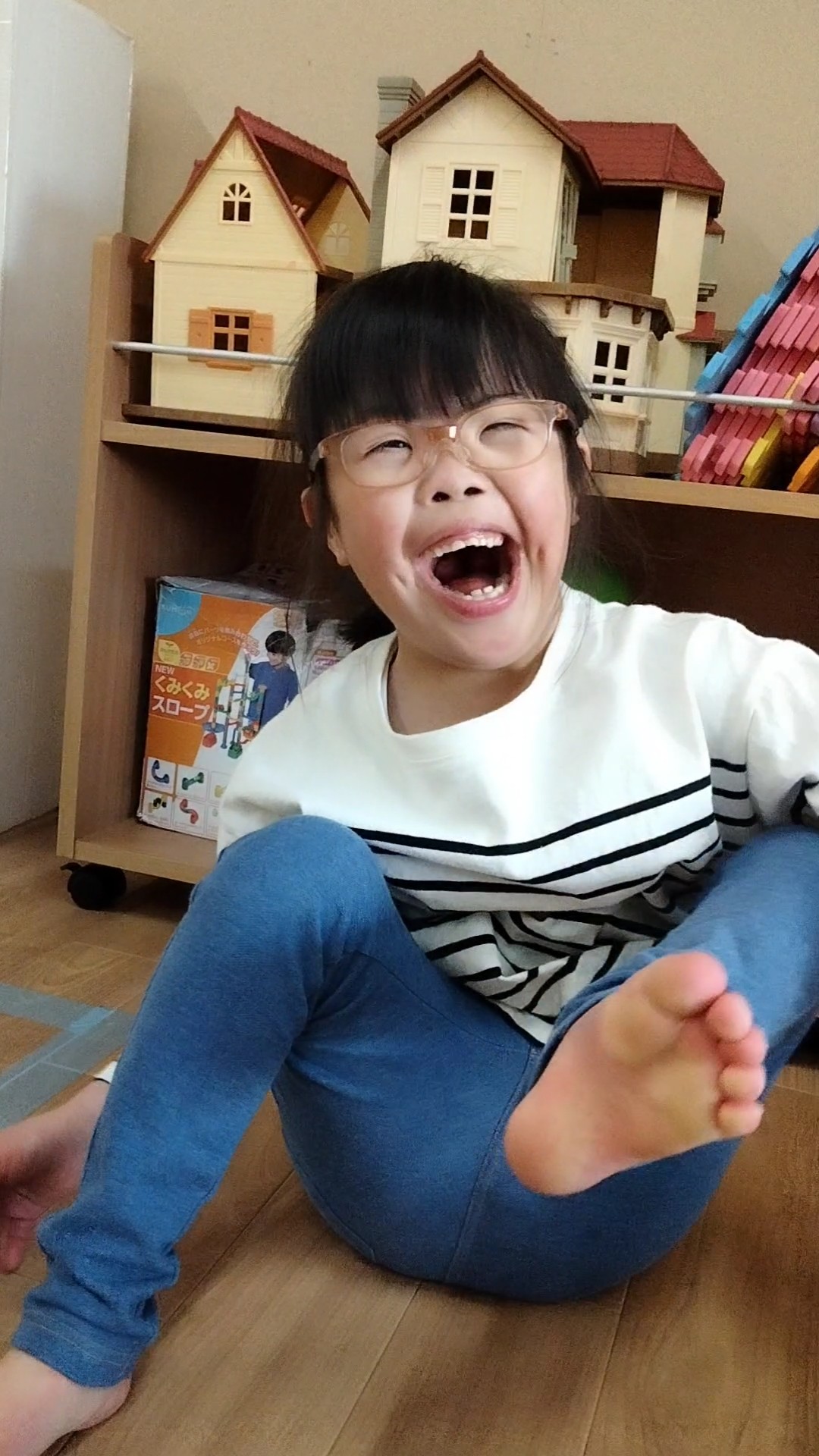 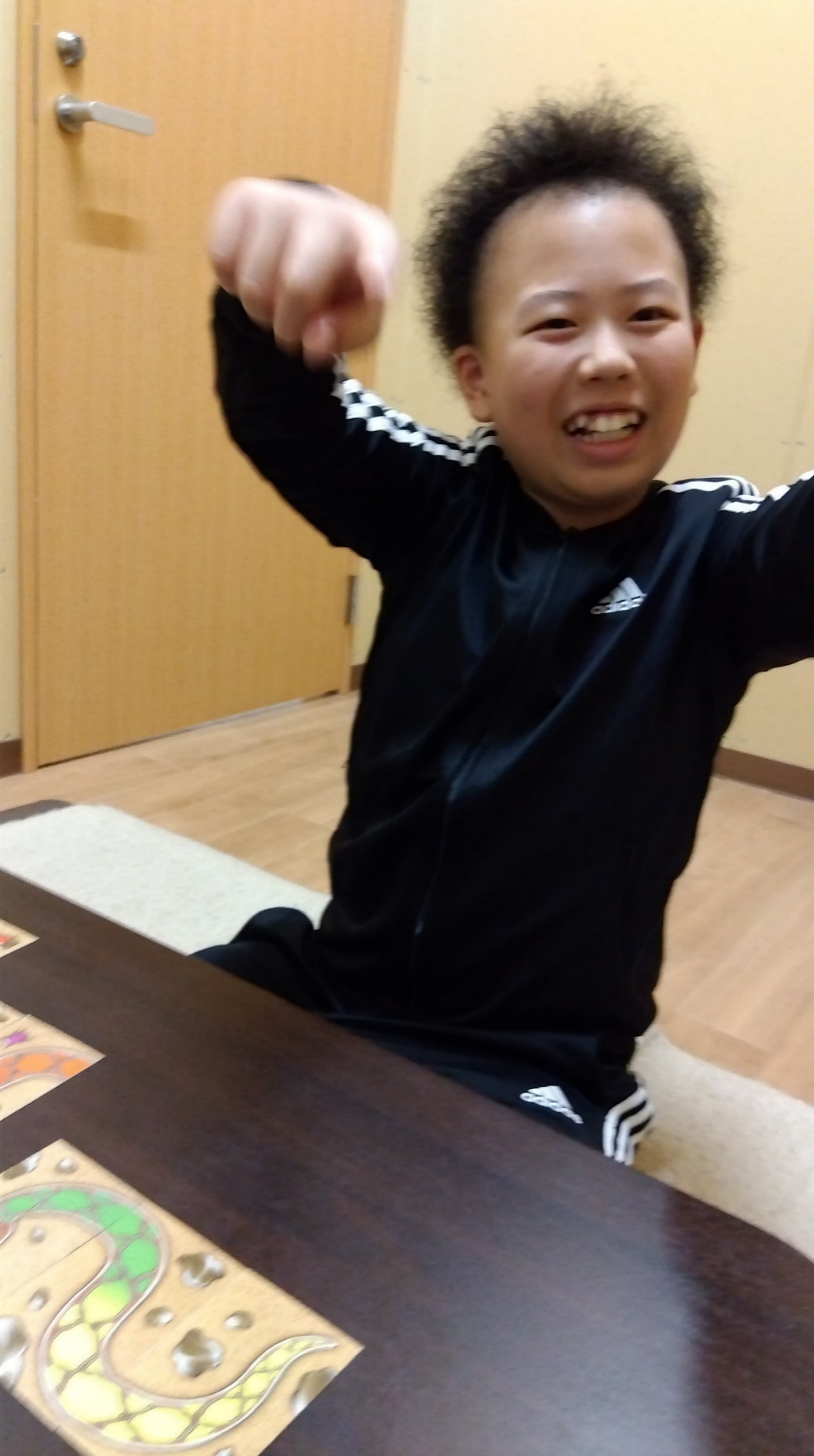 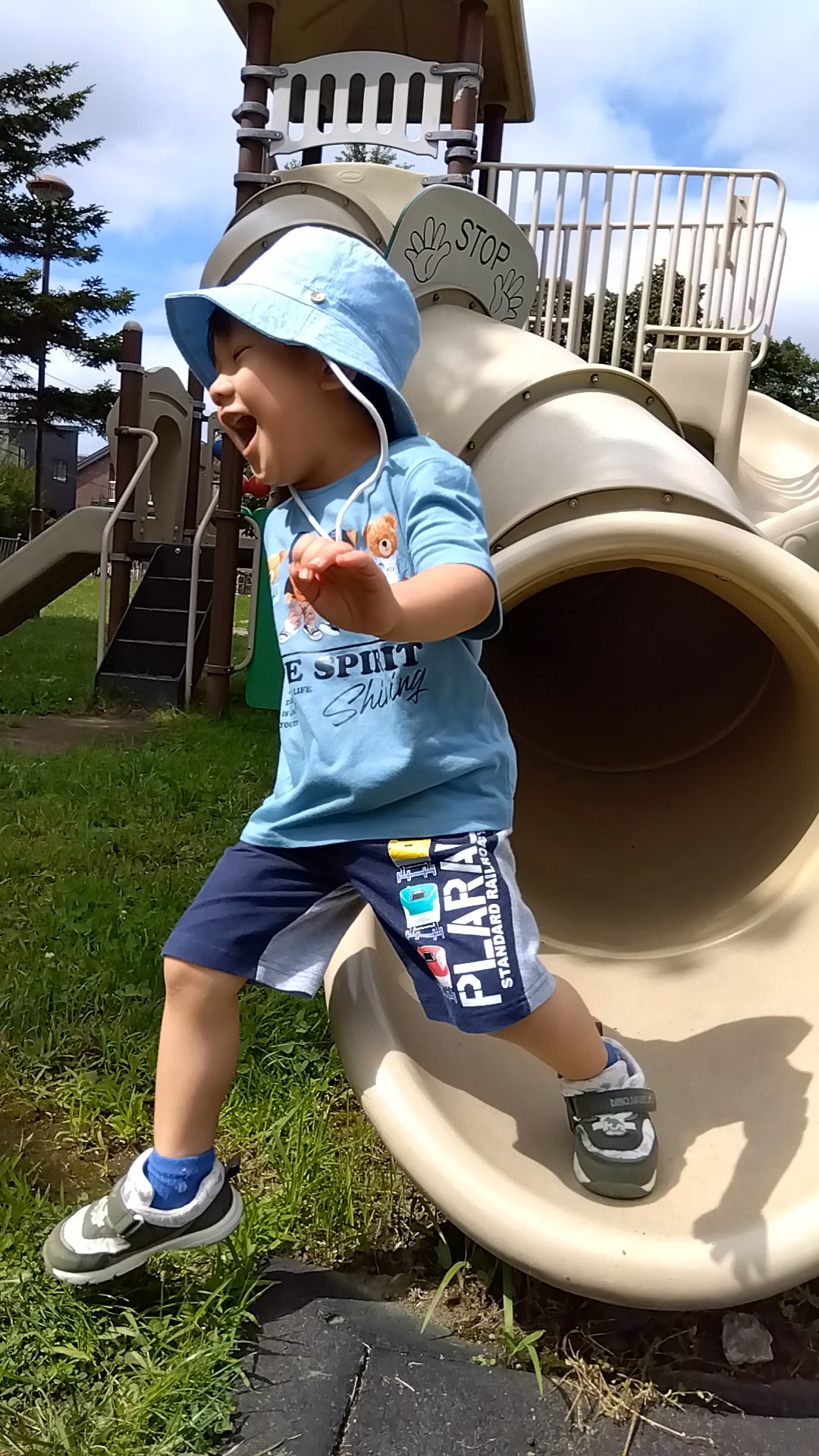 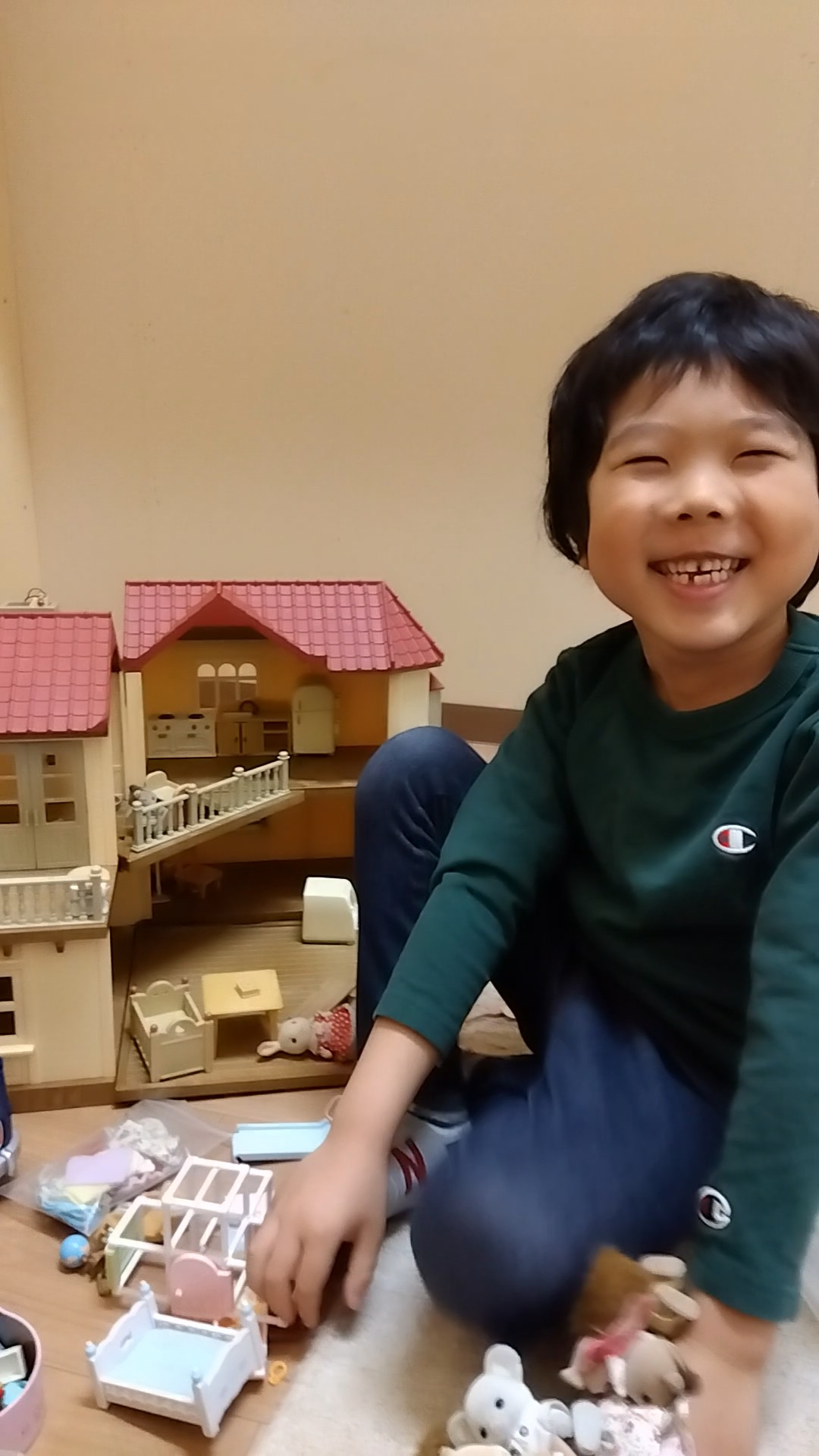 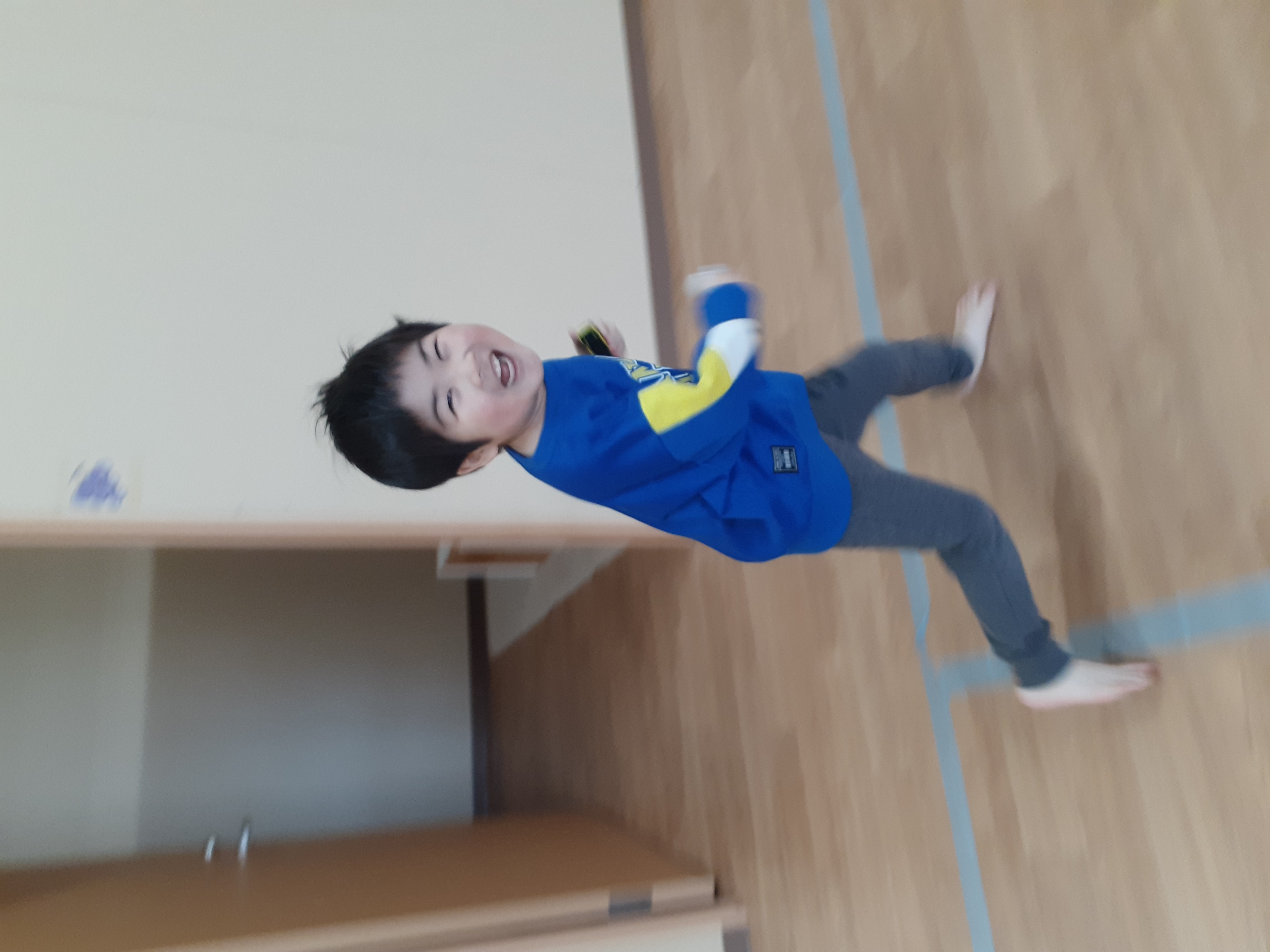 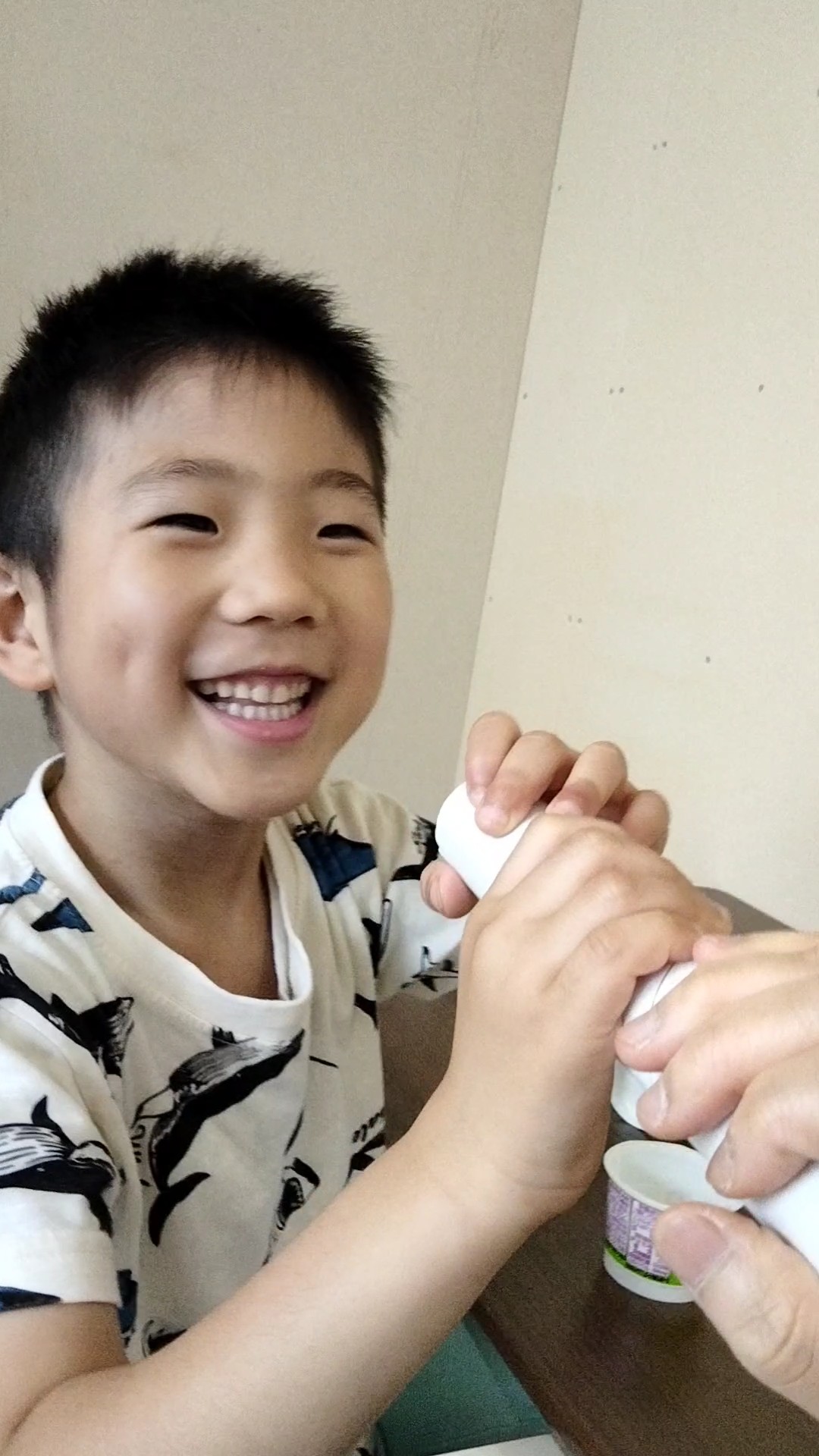 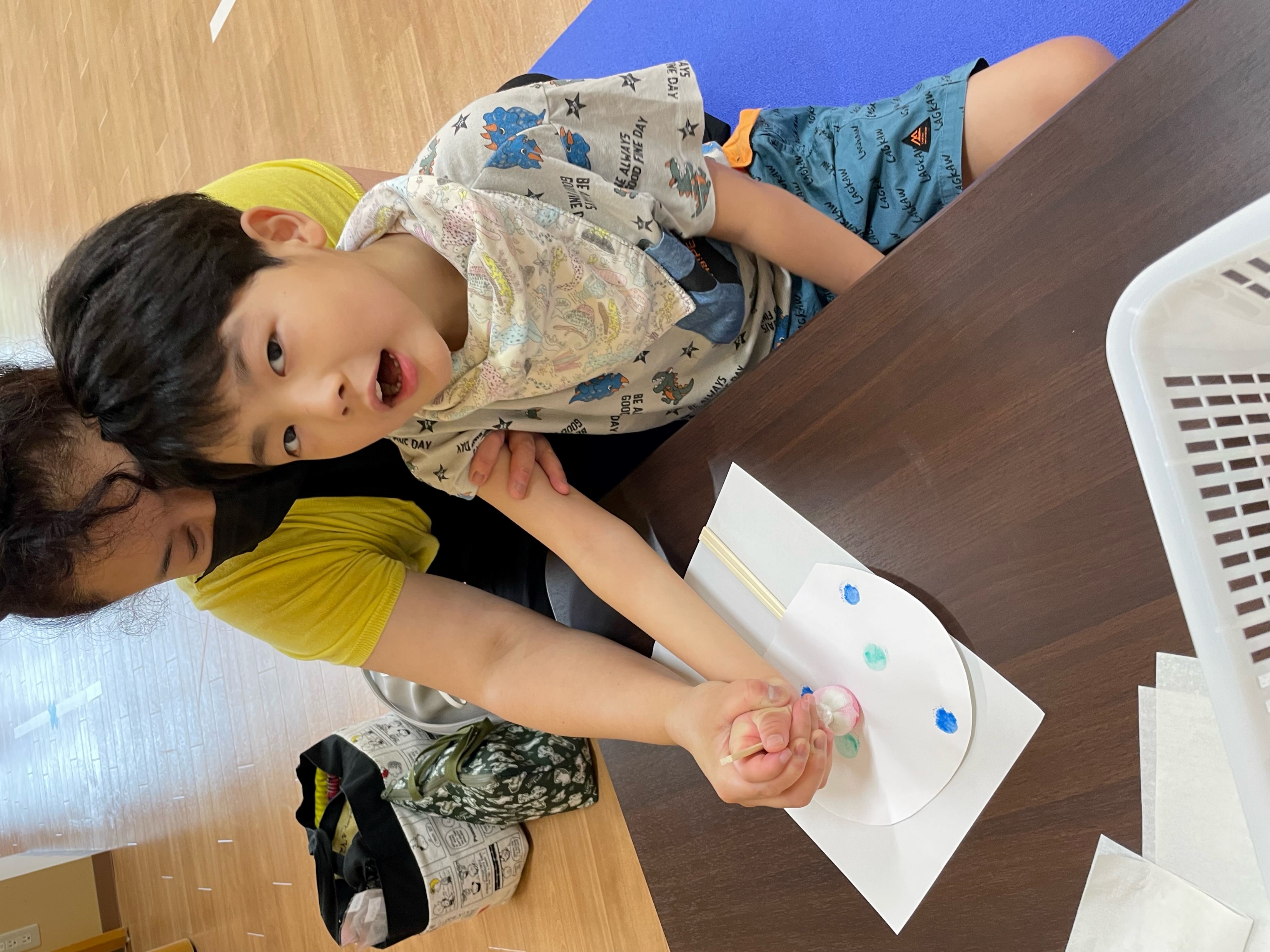 理念
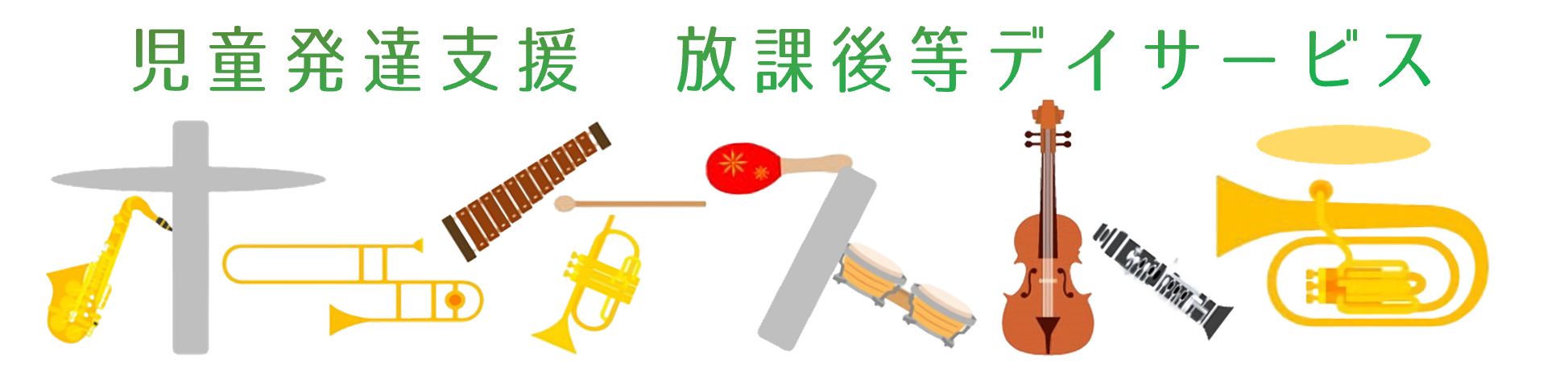 形も音色も一つ一つ異なる楽器が、それぞれの魅力を最大限引き
出す事で、感動させる音楽を奏でる事ができるように、
お子さま一人ひとりの力を最大限発揮し、笑顔で過ごせること
支援方針
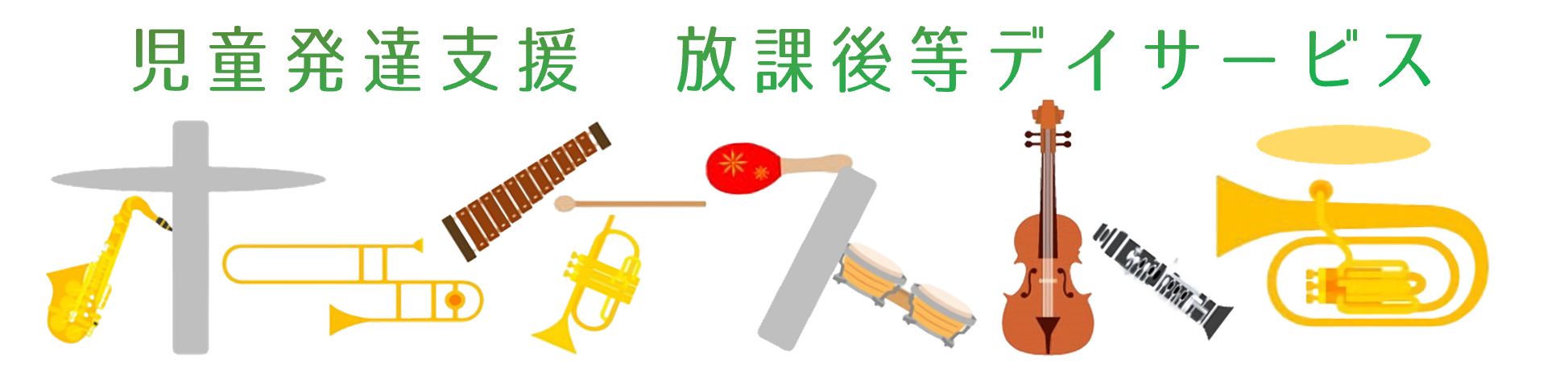 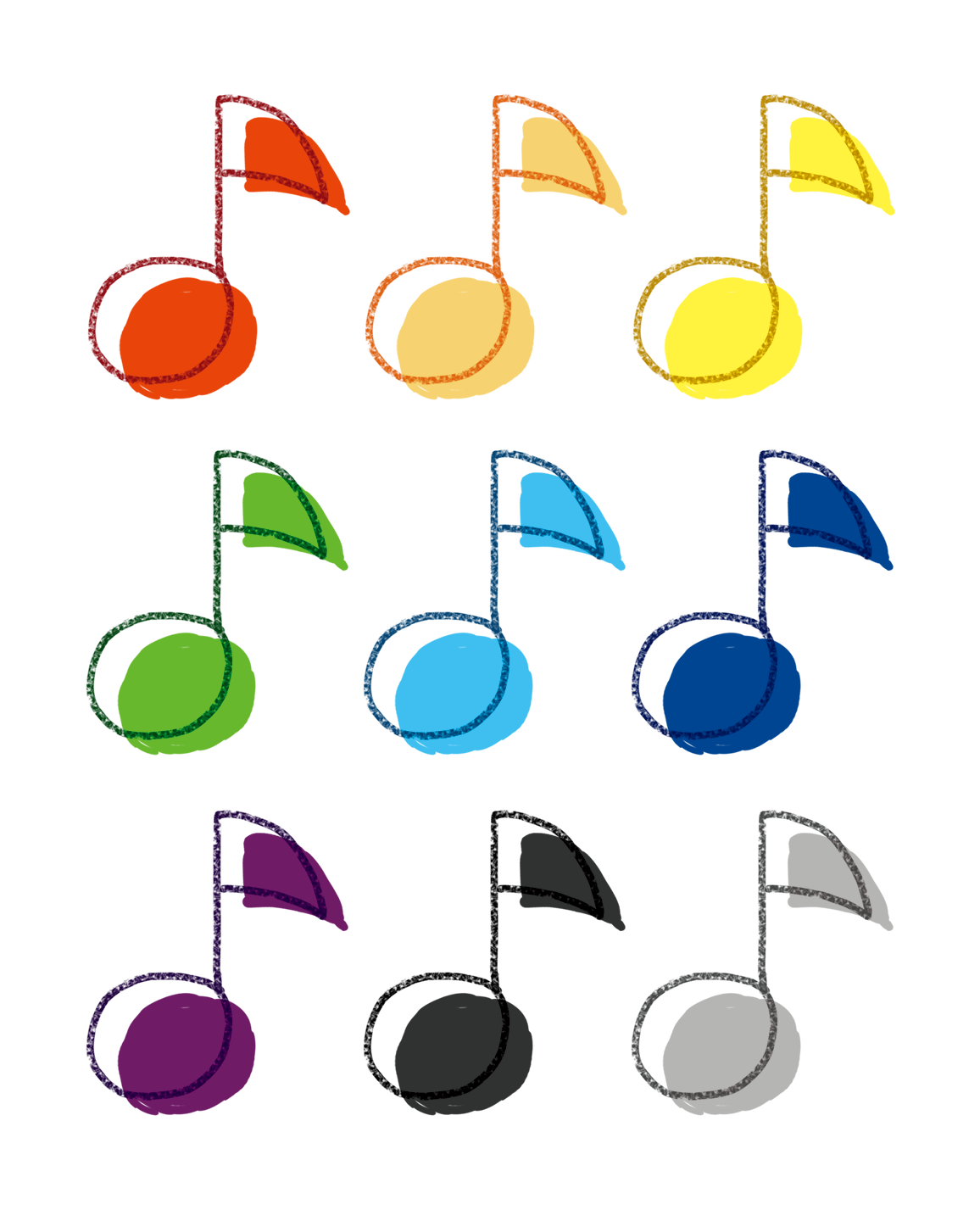 発達の専門スタッフとして、作業療法士、言語聴覚士、保育士、心理担当児童指導員が

お子様とご家族をサポートします




それぞれのお子様の目的や課題にそった

オリジナルのプログラムです





活動中の様子は動画や画像等を用いて共有したり説明します






地域で本人らしく過ごせるように訪問事業も展開しています








訪問事業の展開も行っております
作業療法士
言語聴覚士
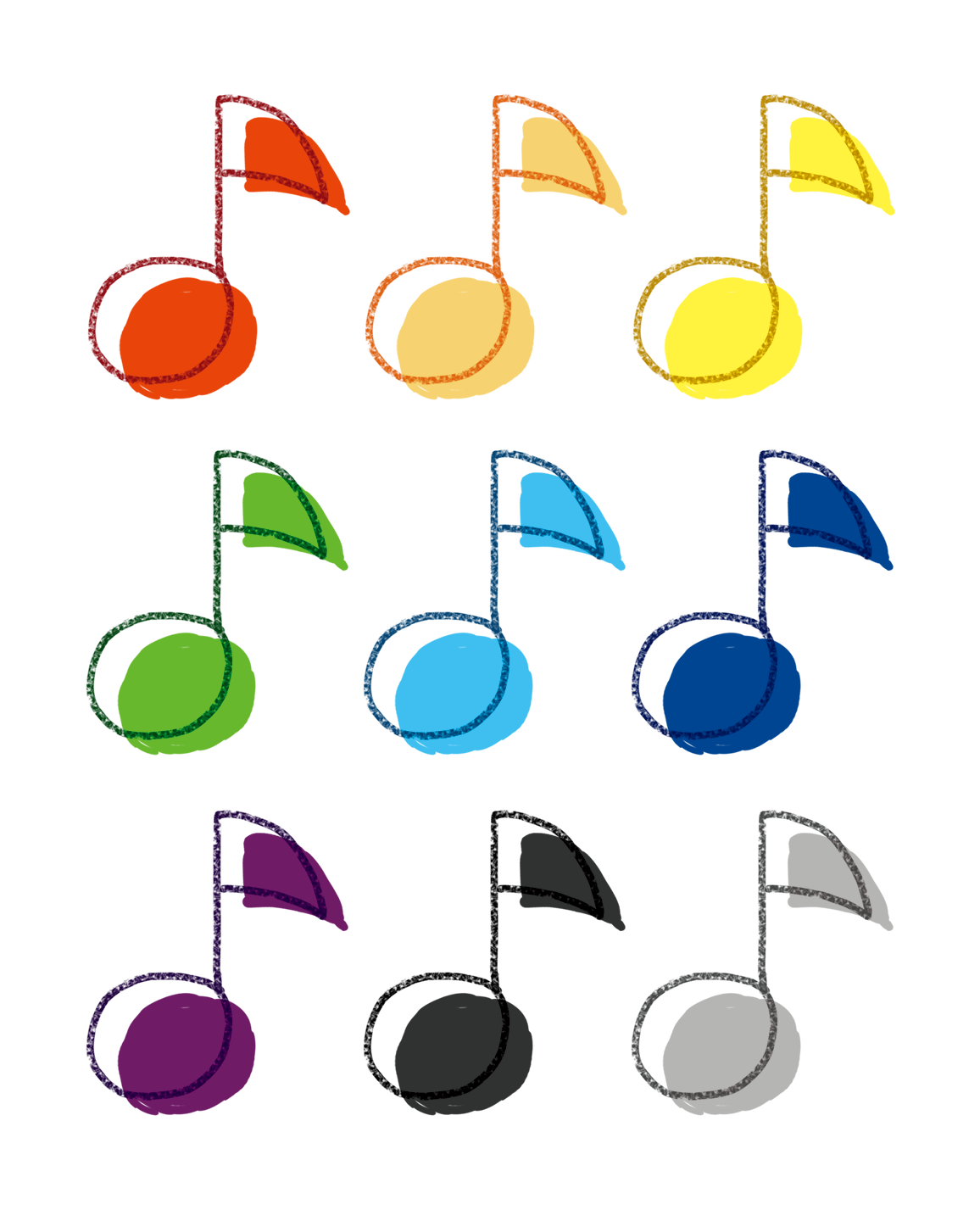 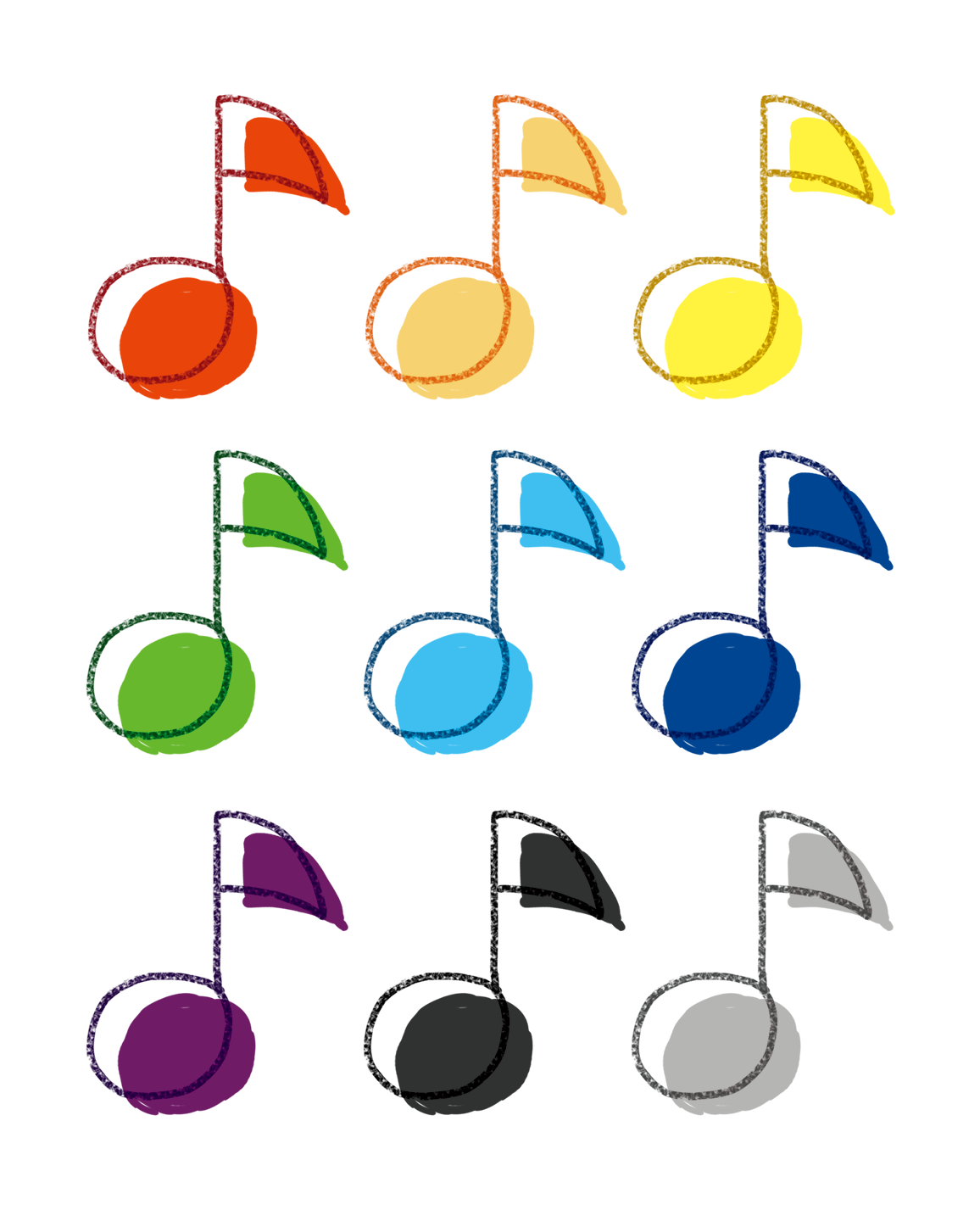 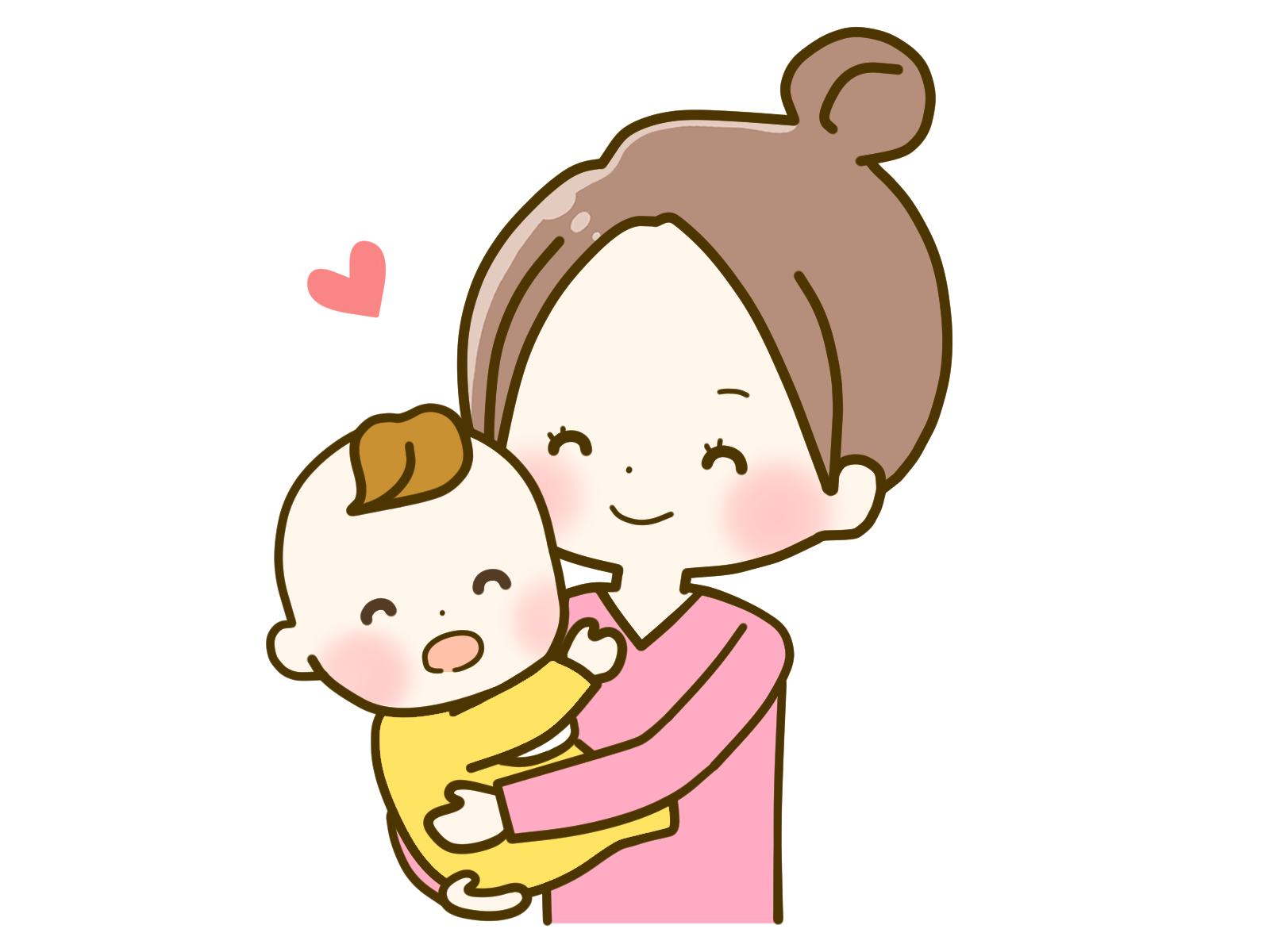 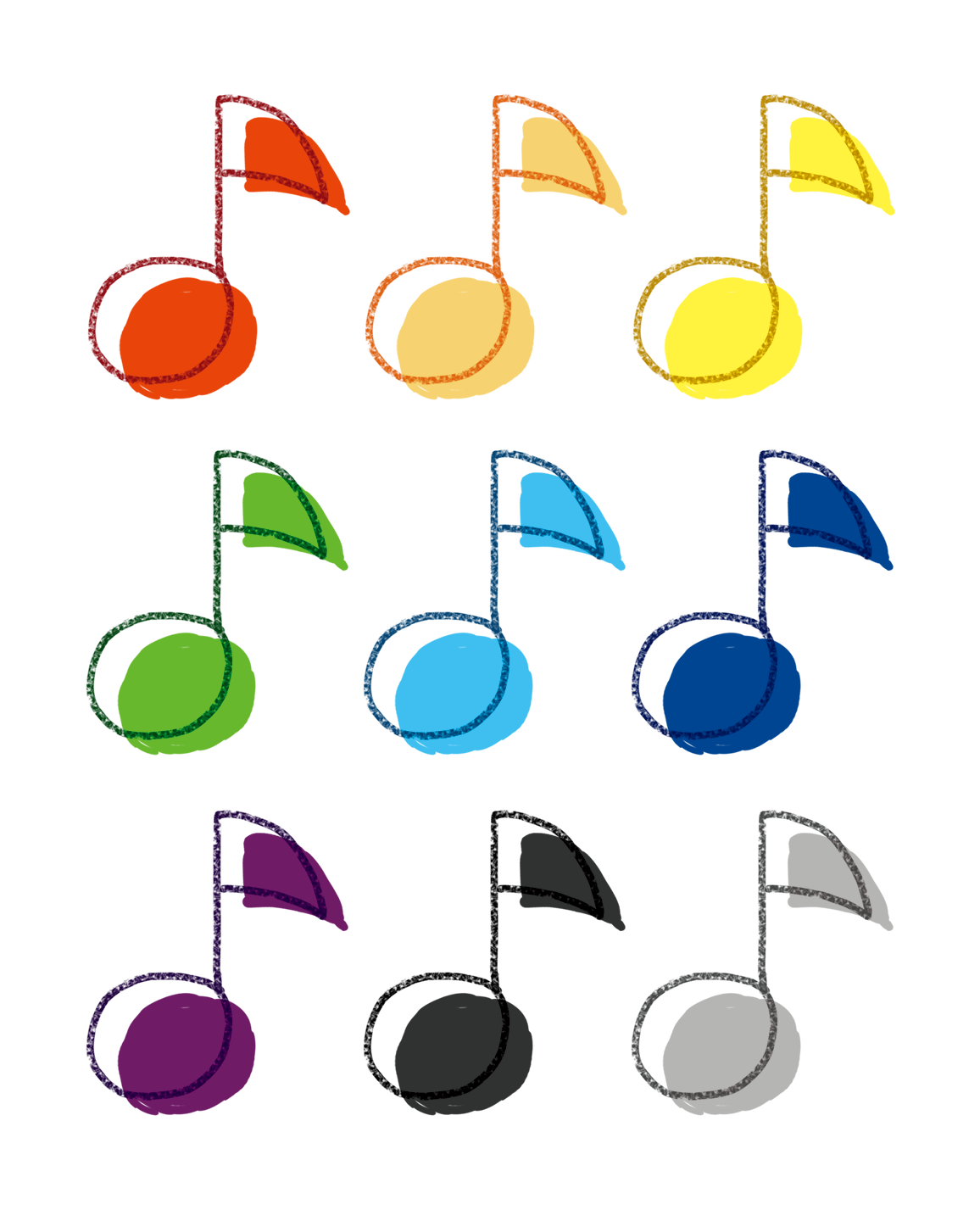 心理担当
児童指導員
保育士
利用案内
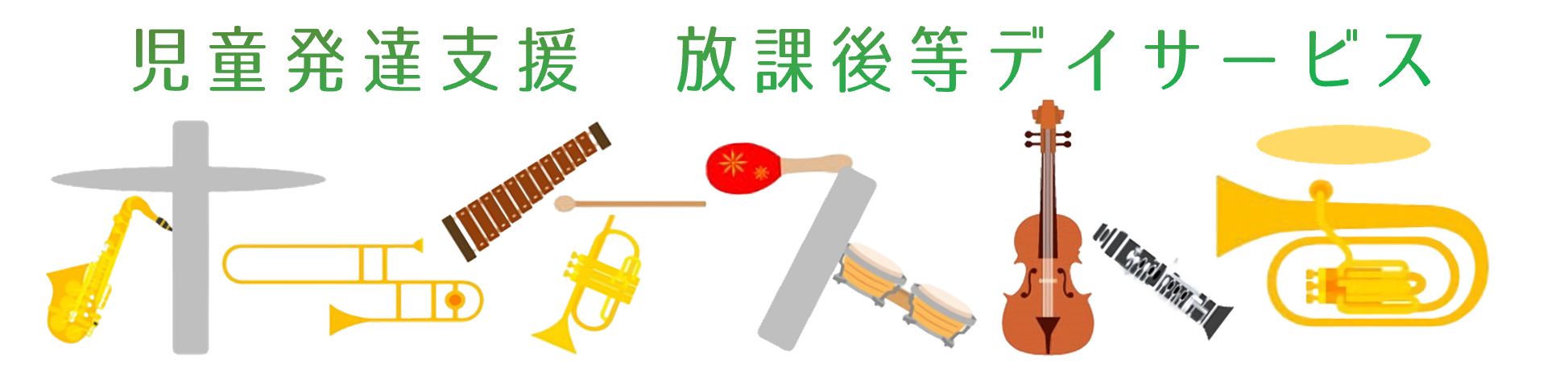 営業時間
月～金曜日　祝日　　  9時～18時
土曜日　　　　　  　　9時～16時　※年末年始を除く
日曜定休日

療育時間帯





　　　　　　　　　　　　　　　　　　　　　　　　
利用定員
1日10名

送　迎
送迎サービスは実施しておりません
※土曜日は①～④
支援内容～「健康・生活」
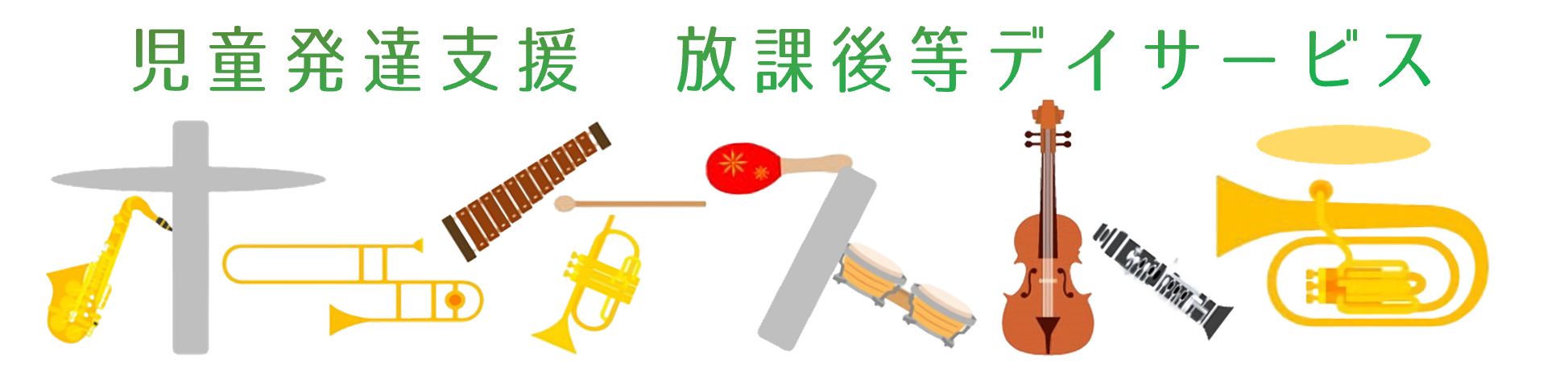 ・健康状態の維持・改善

・生活リズムや生活主観の形成

・基本的生活スキルの獲得
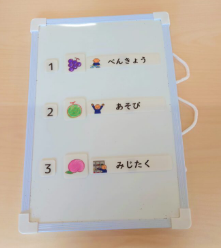 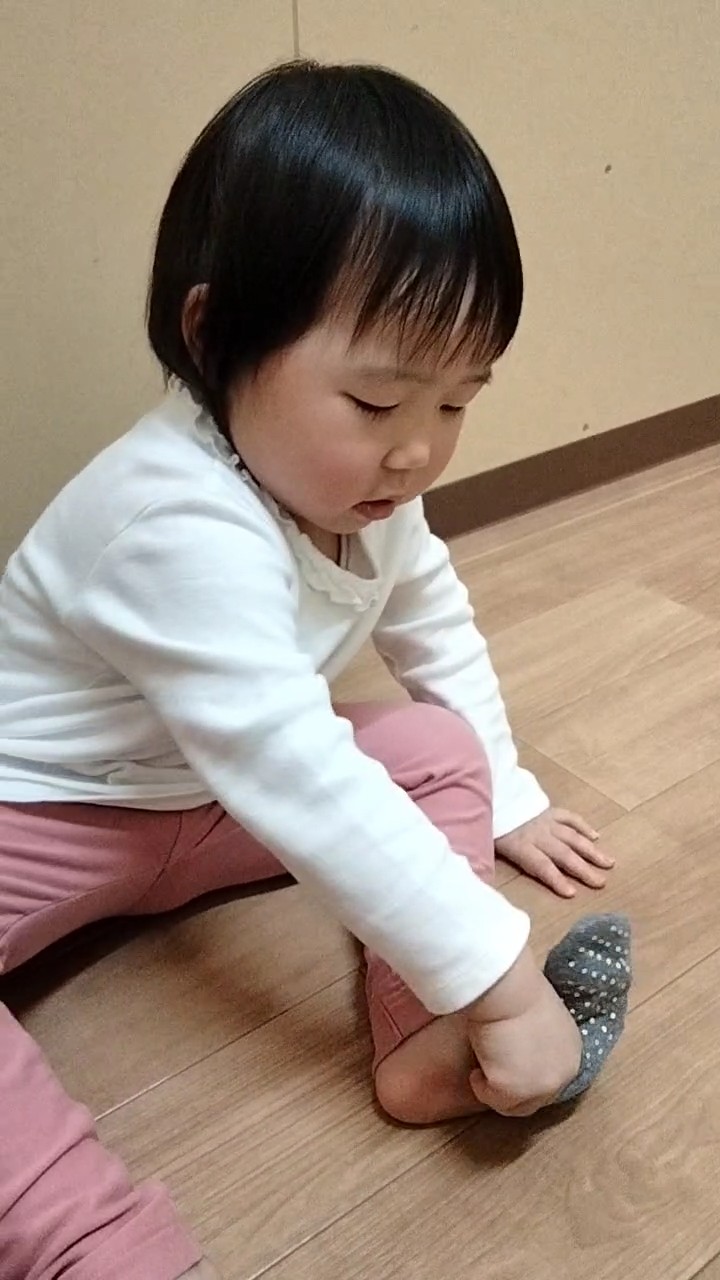 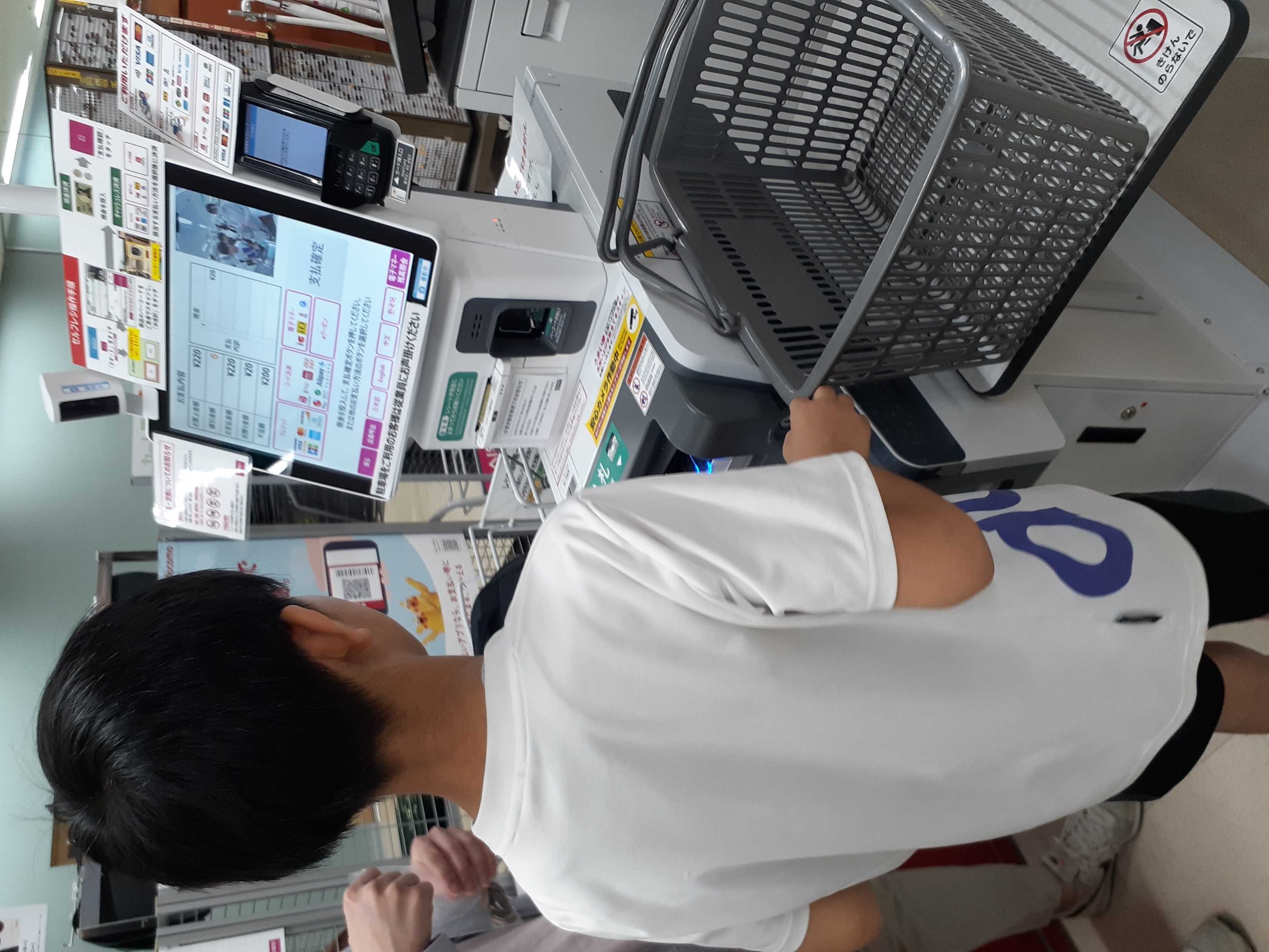 支援内容～「運動・感覚」
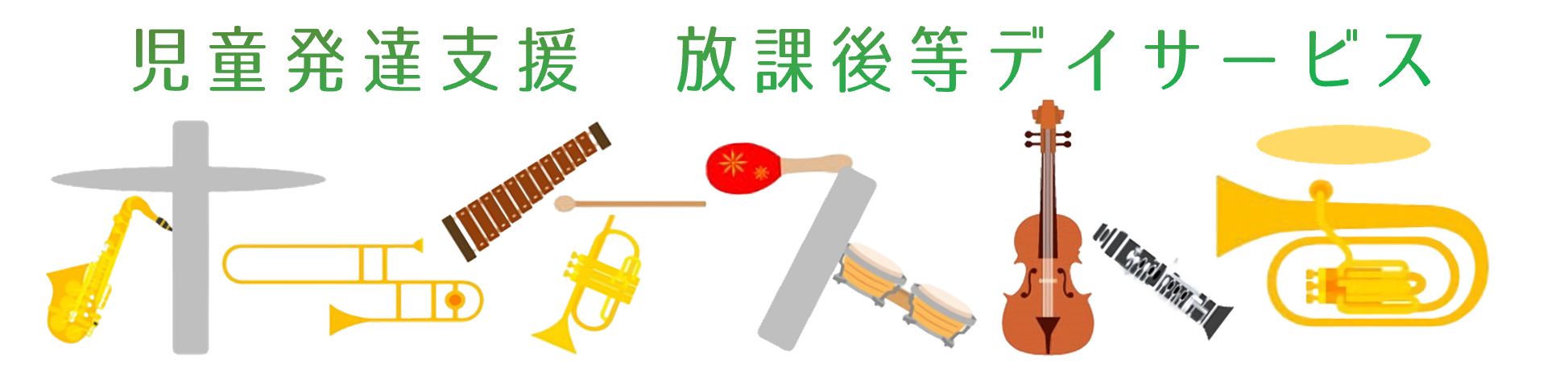 ・姿勢と運動、動作の向上

・姿勢と運動、動作の総合的な活用

・保有する感覚の総合的な活用
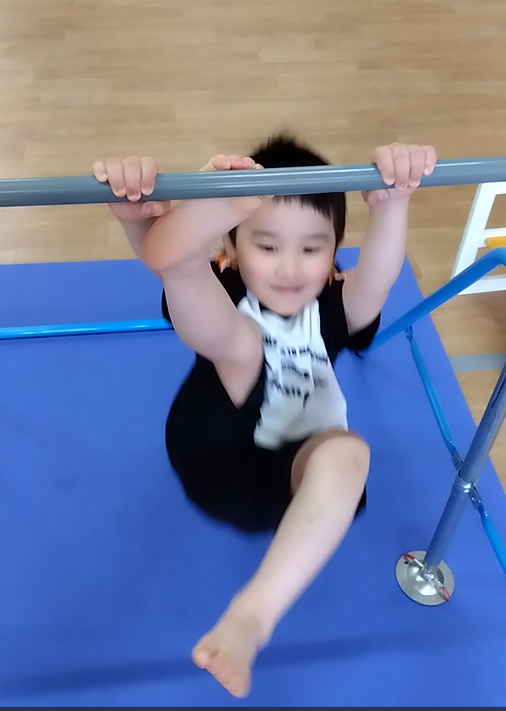 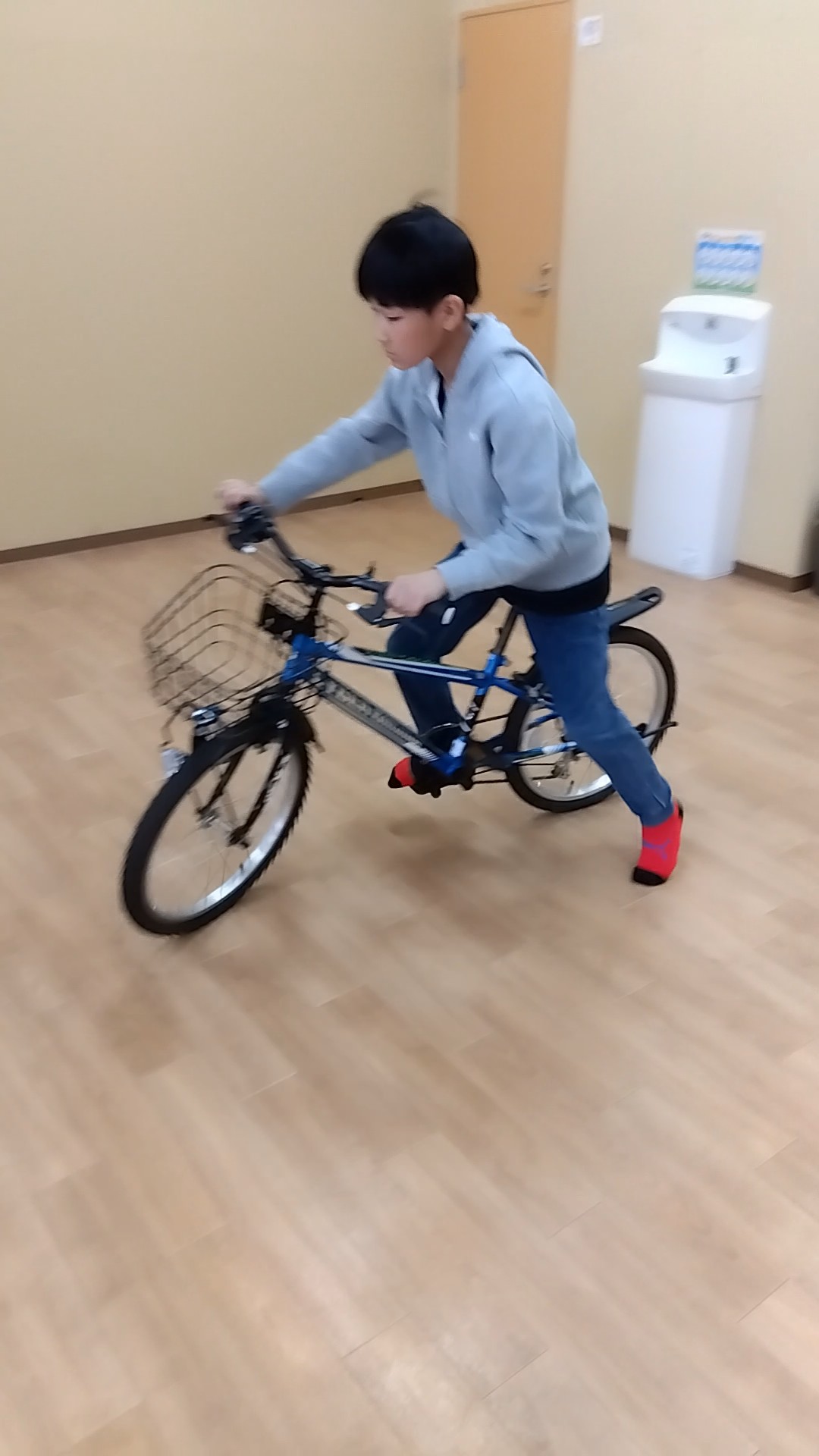 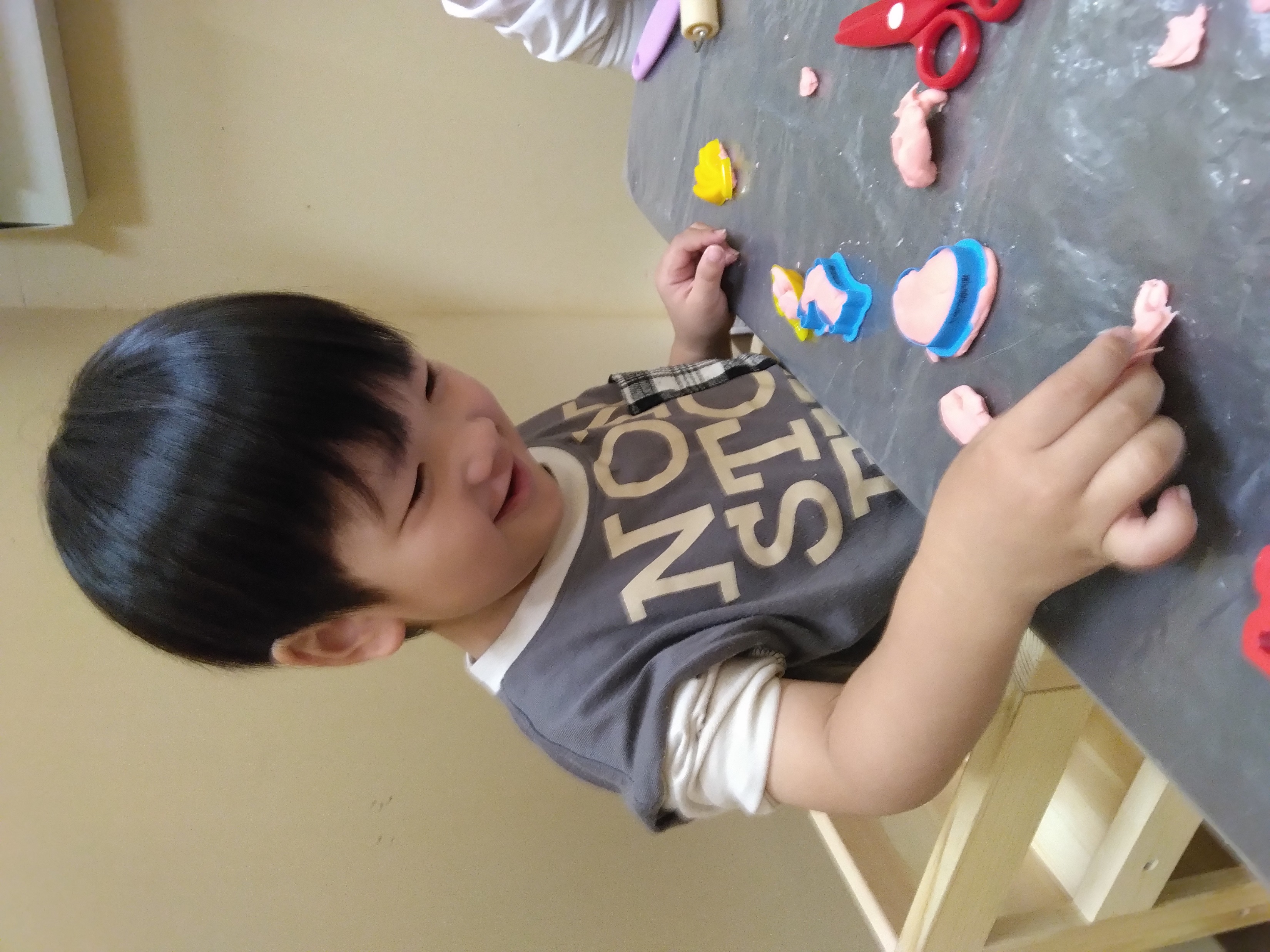 支援内容～「認知・行動」
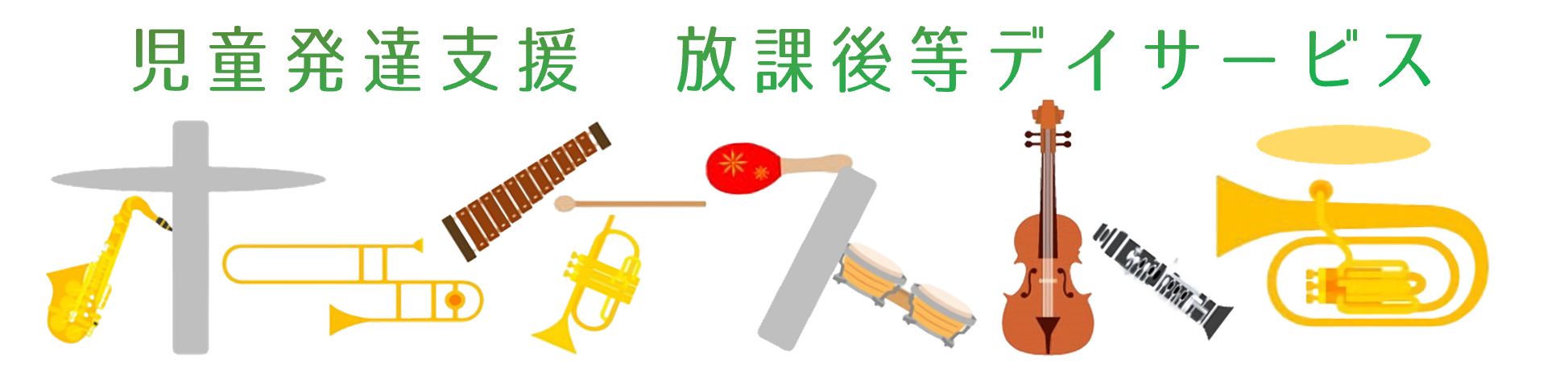 ・認知の発達と行動の習得

・空間、時間、数等の概念形成の習得

・外部環境の適切な認知と適切な行動の習得
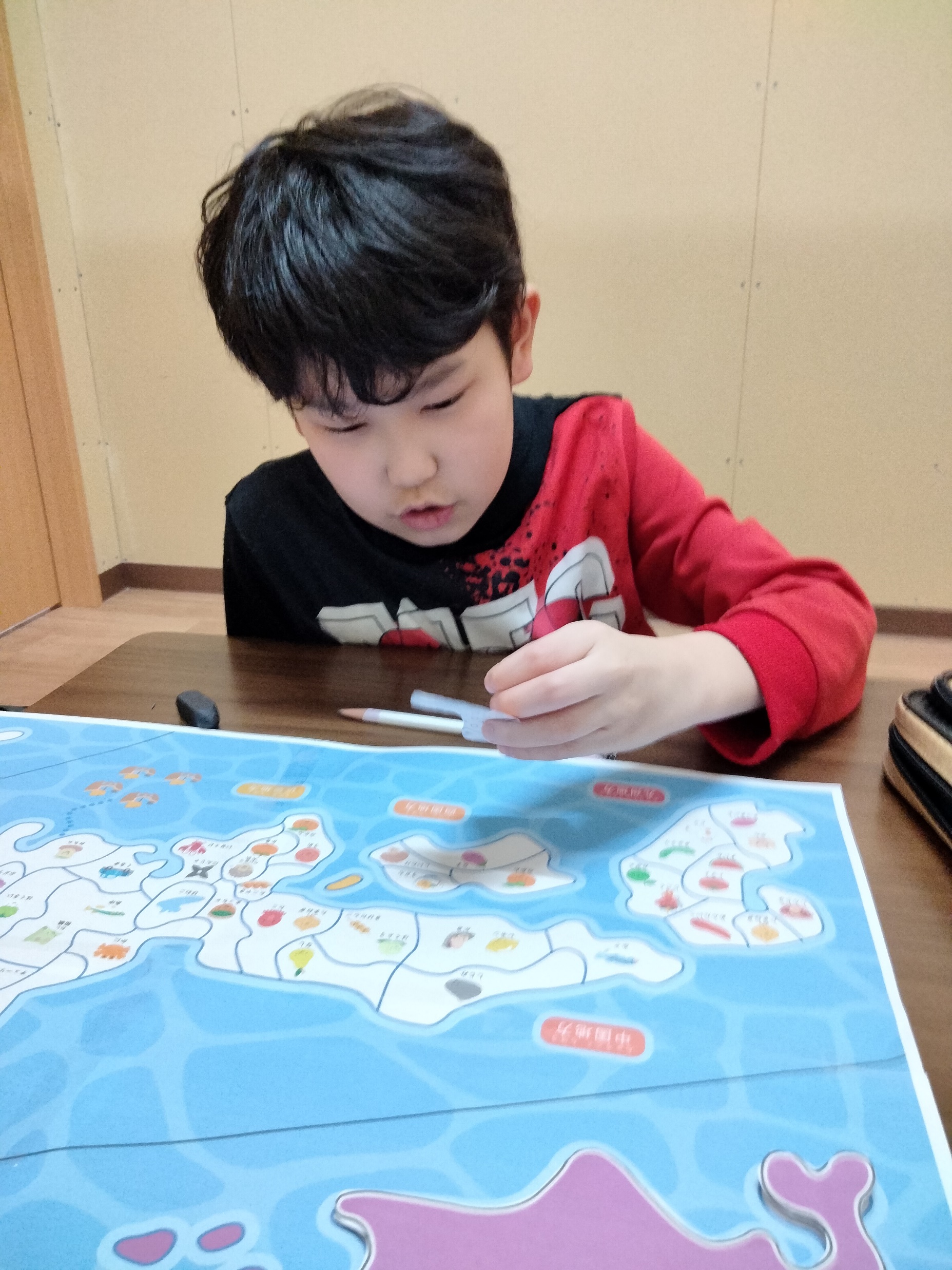 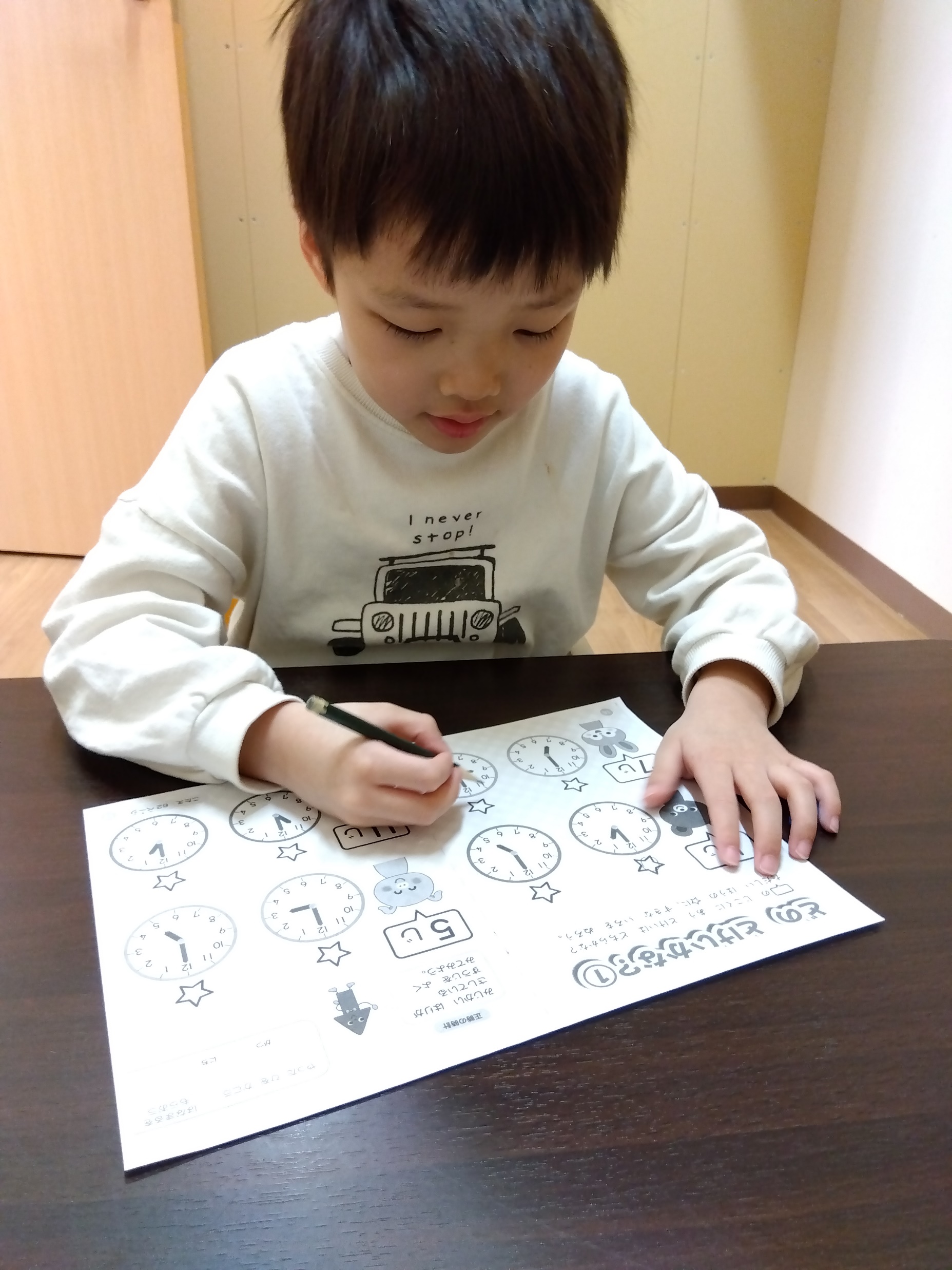 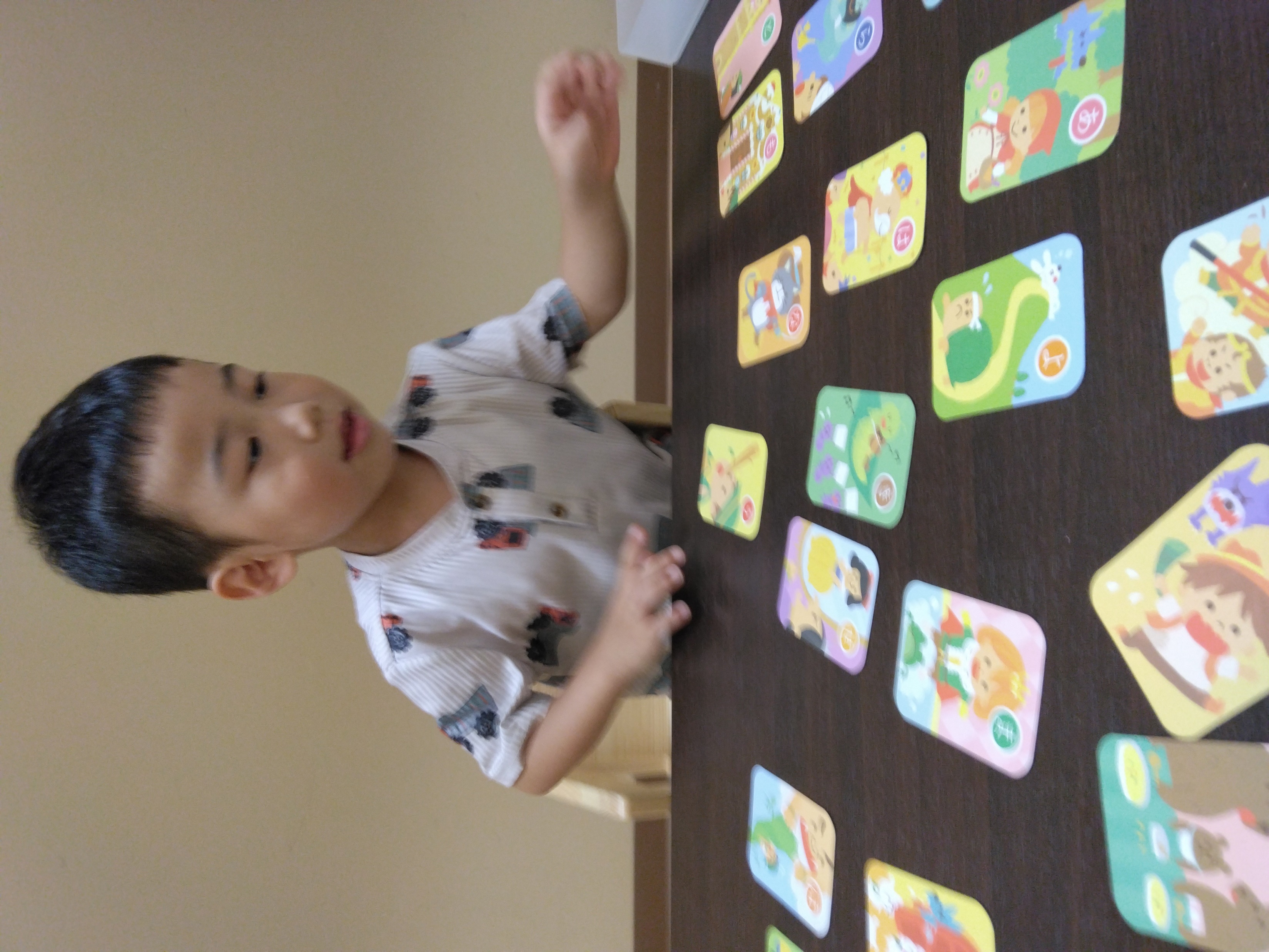 支援内容～「言語・コミュニケーション」
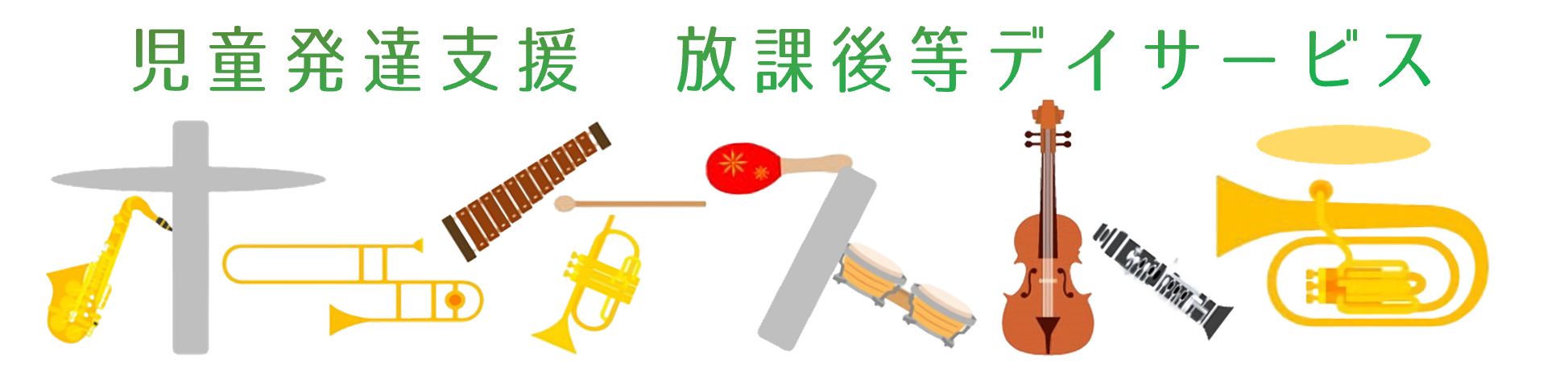 ・言語の形成と活用

・言語の受容及び表出

・コミュニケーションの基礎的能力の向上

・コミュニケーション手段の選択と活用
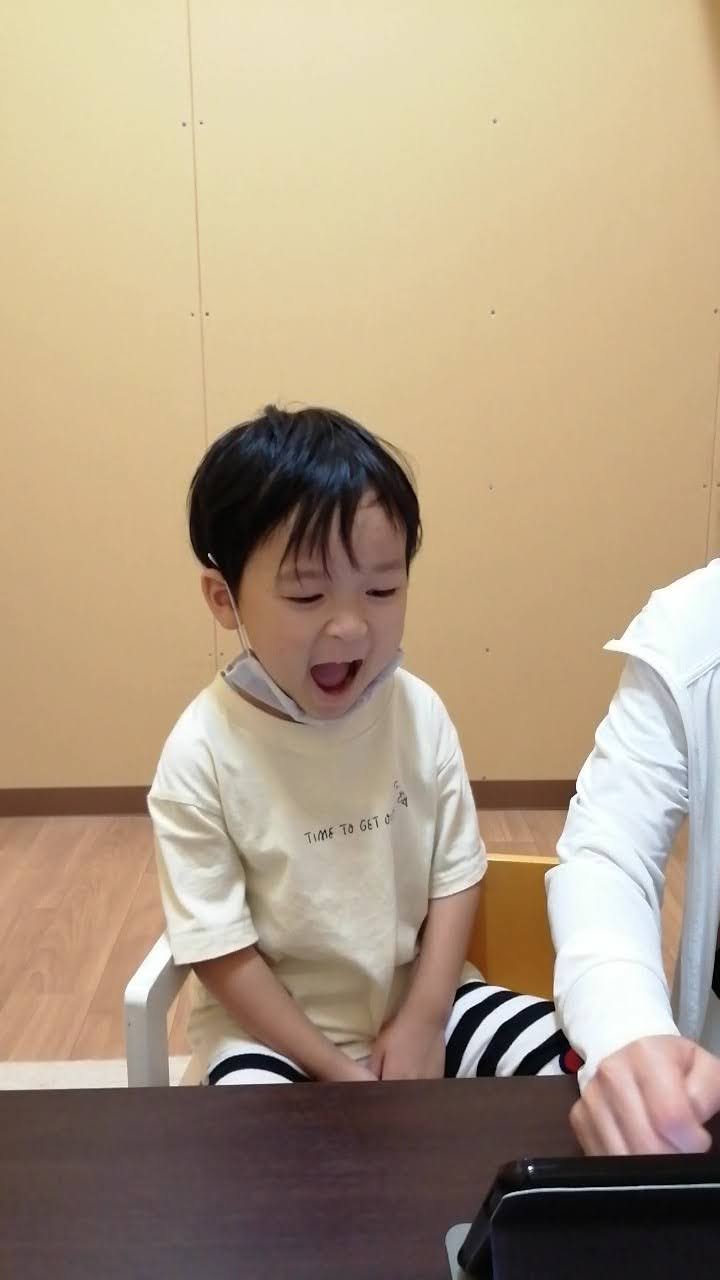 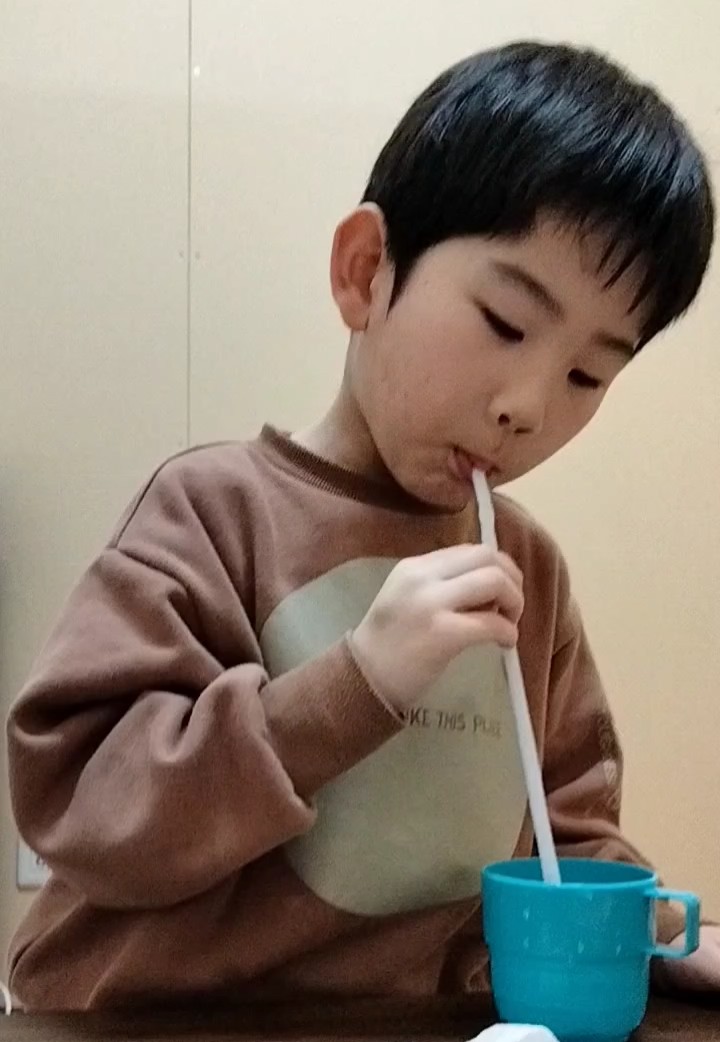 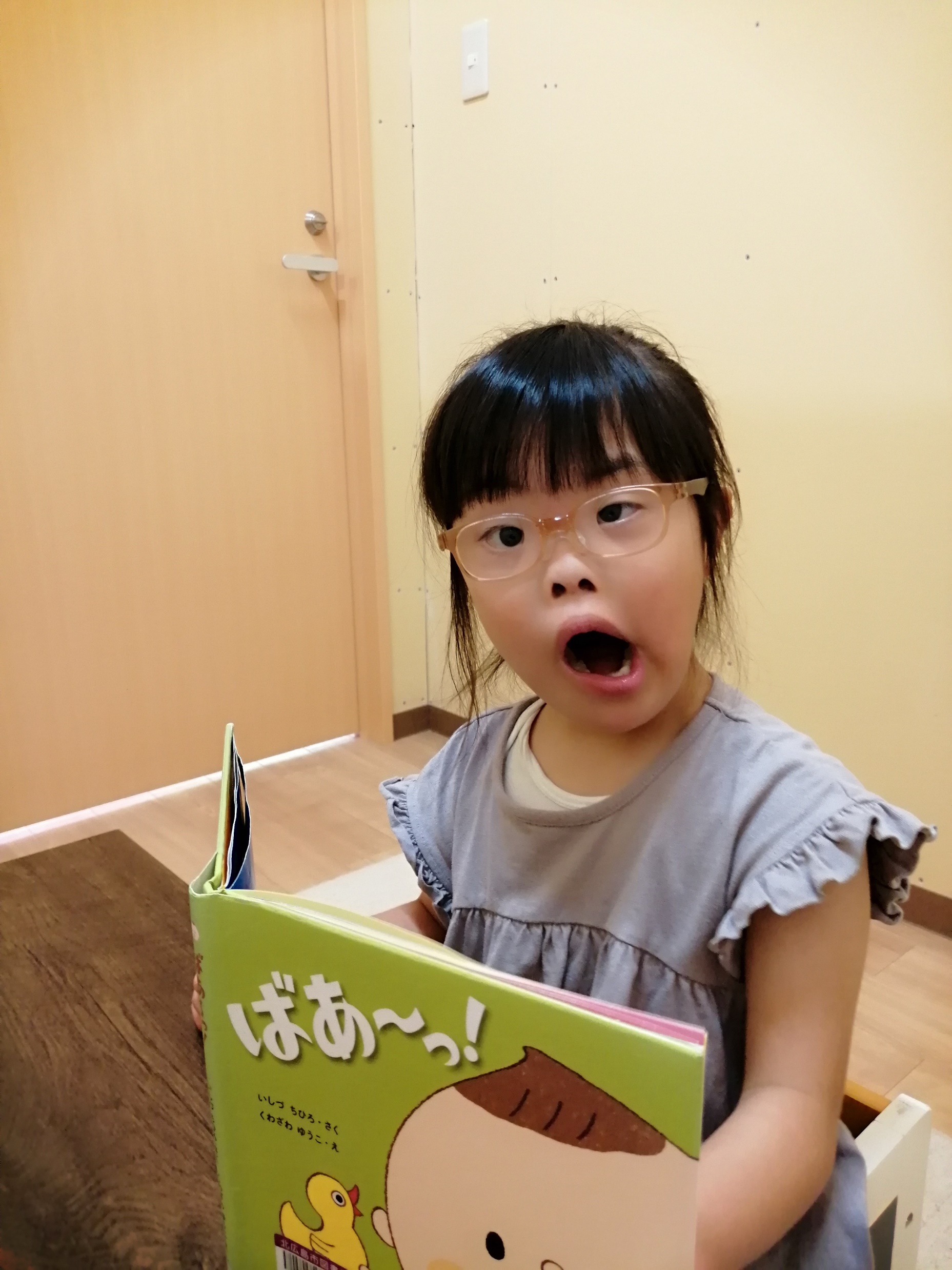 支援内容～「人間関係・社会性」
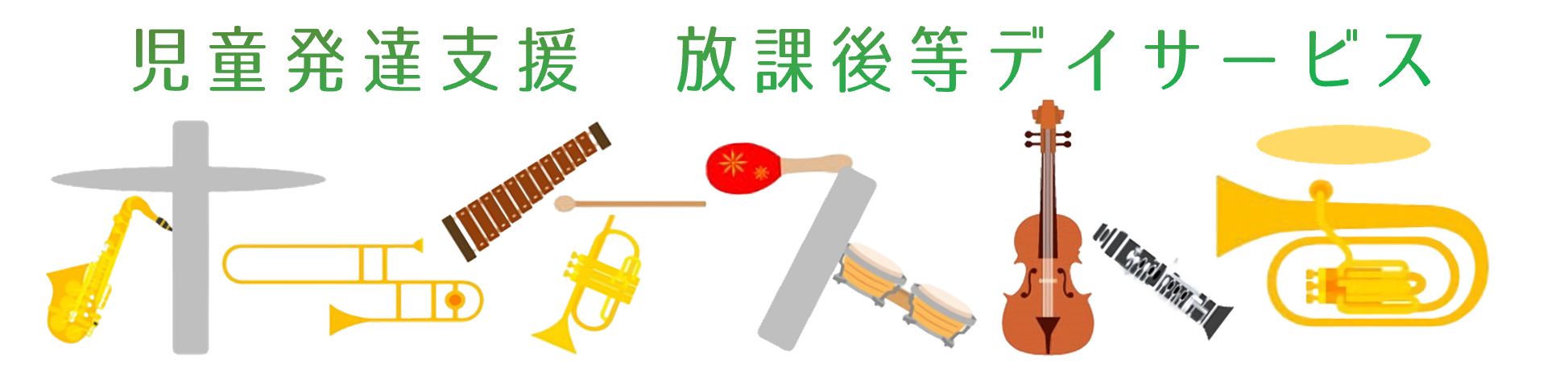 ・他者との関わり（人間関係の形成）

・自己の理解と行動の調整

・仲間づくりと集団への参加
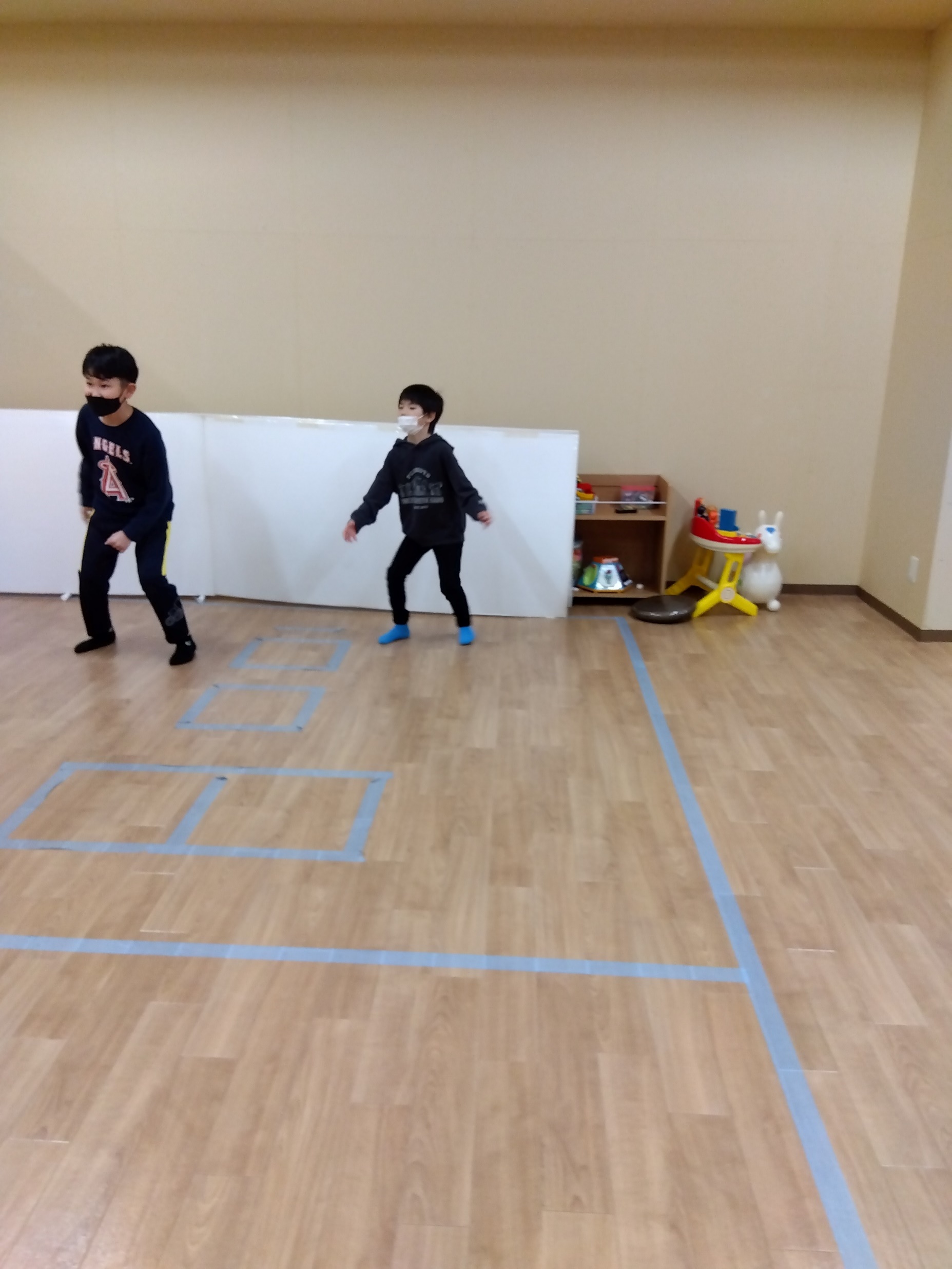 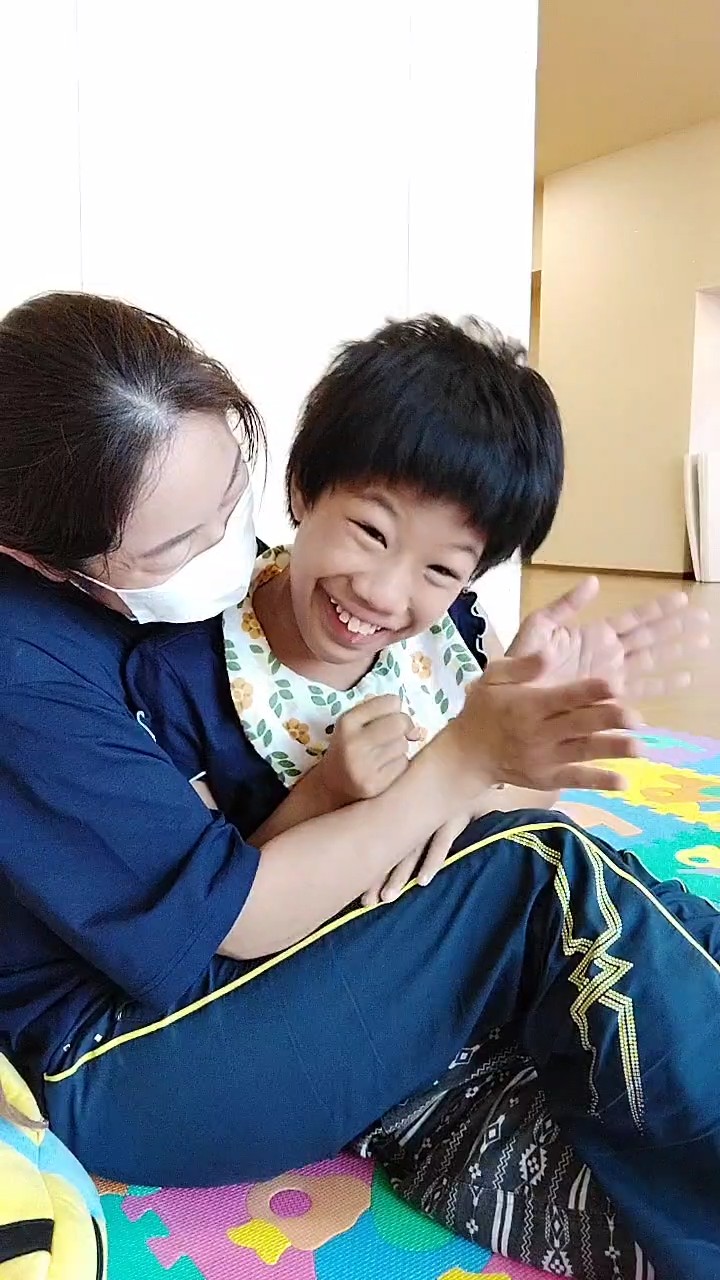 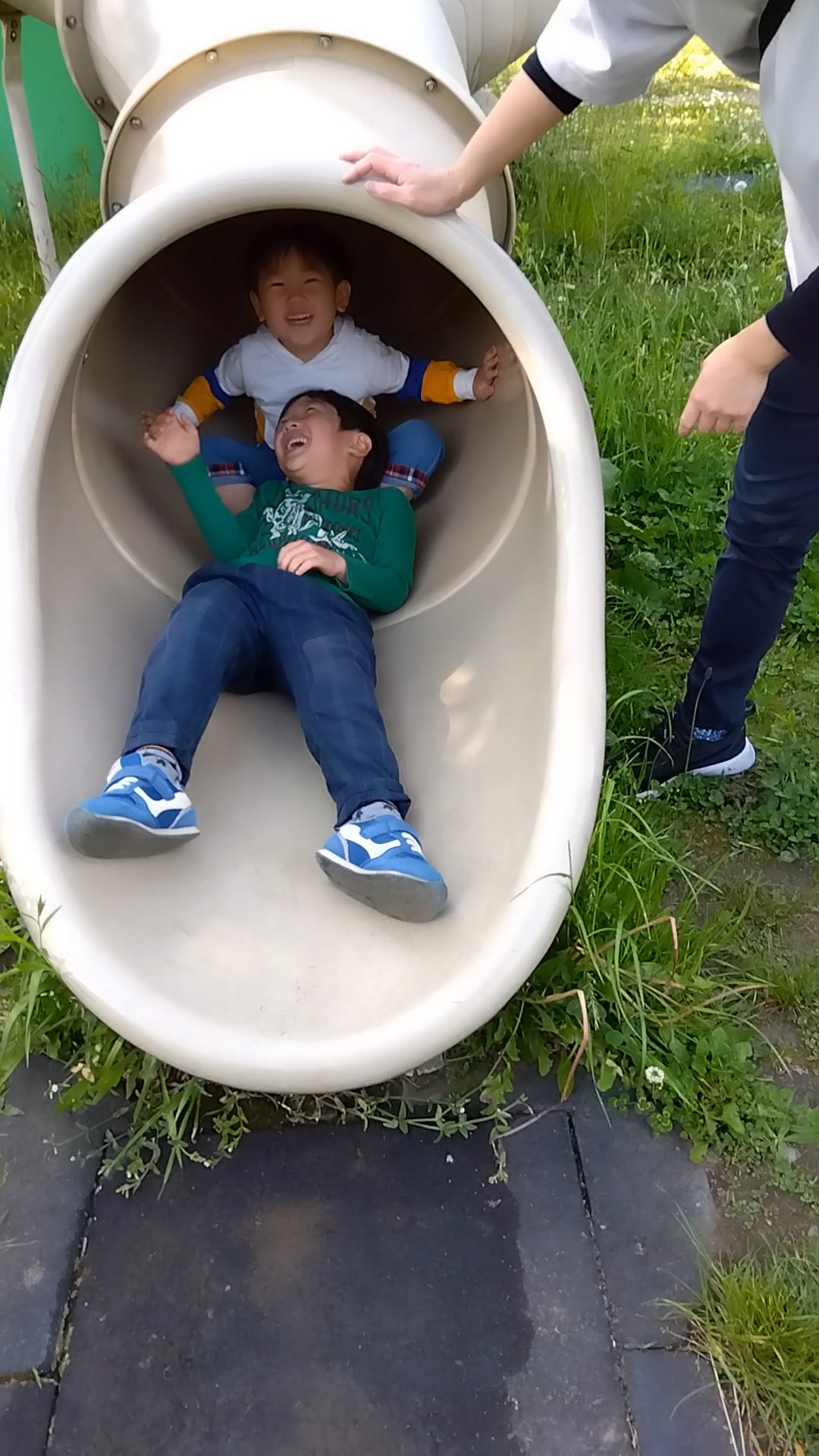 家族支援・移行支援・地域支援
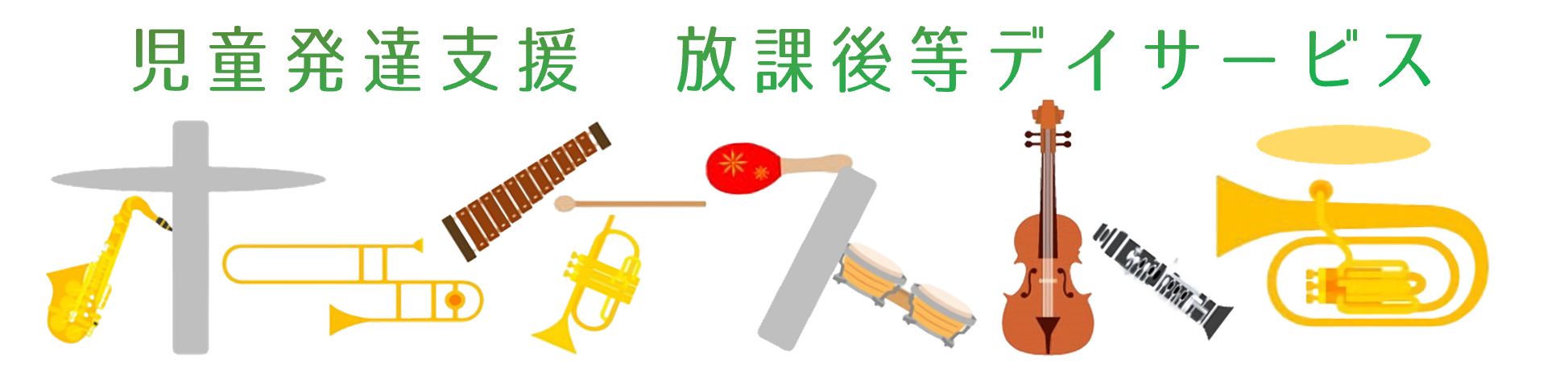 【家族支援】
　
　保護者様と発達の様子を共有し、不安や心配事等について一緒に検討します。
　
　ご家庭でのホームプログラムの立案します。

　ライフステージを見据えた目標を立て、課題を整理しながら関わります。

　
【移行支援】
　
　　幼稚園や保育園、小学校等へ訪問し、連携をとりながら支援します。



【地域支援】
　
　　医療機関や相談支援事業所、各関係機関と担当者会議等を通して情報共有し、地域で

　その人らしく生活できるように連携を図ります。